TOÁN 2
Tập 2
Tuần 31
Bài 87: Luyện tập
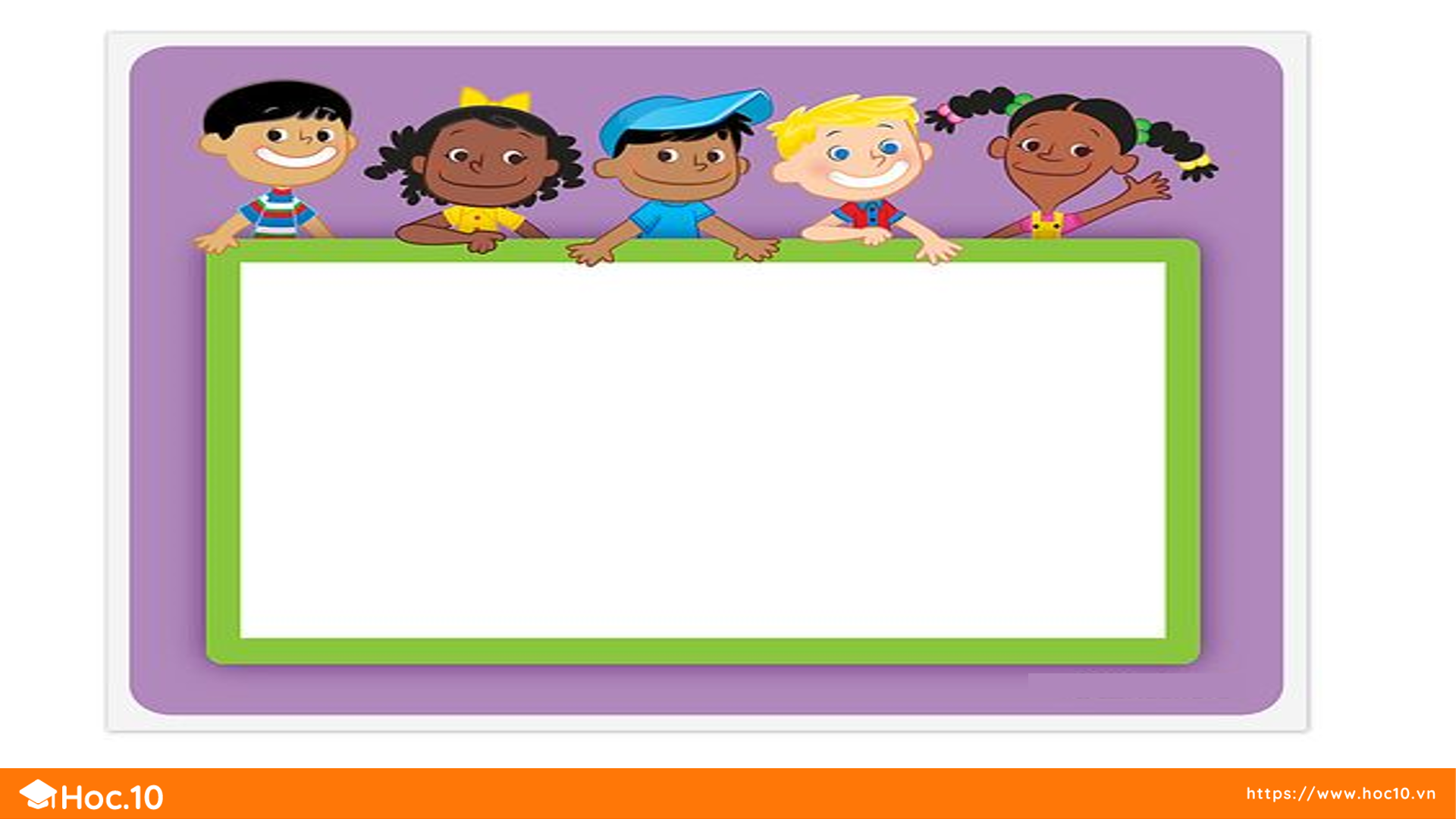 KHỞI ĐỘNG
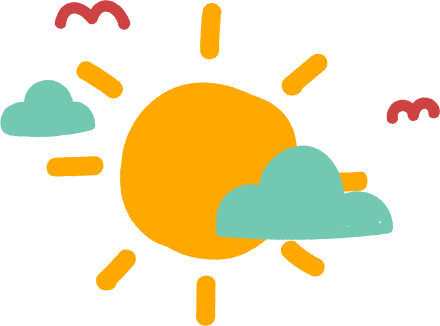 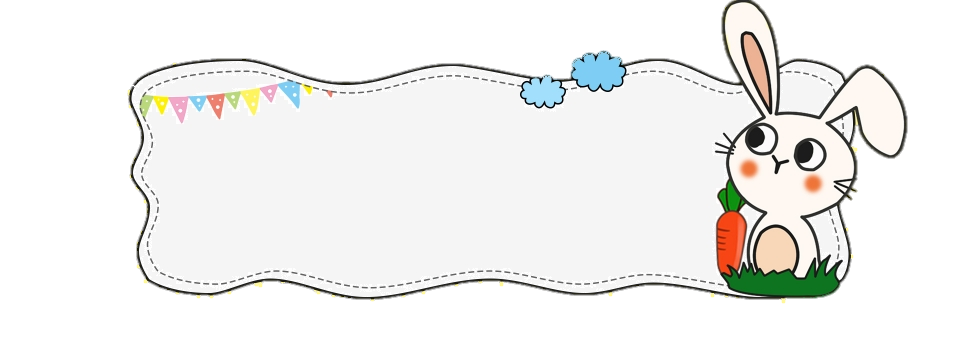 Em hãy nêu lại cách thực hiện đặt tính rồi tính trừ (có nhớ) trong phạm vi 1000.
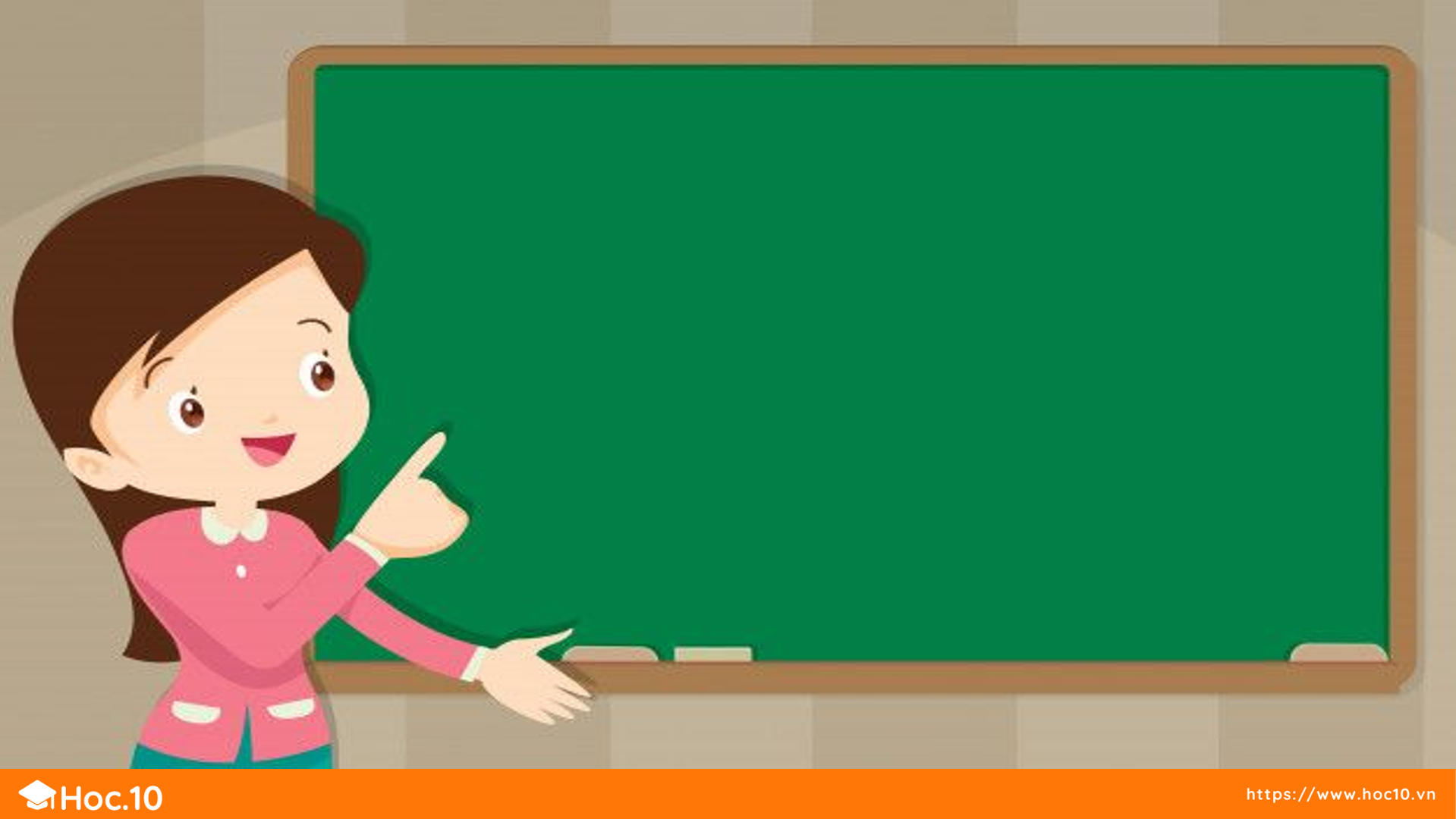 LUYỆN TẬP – THỰC HÀNH
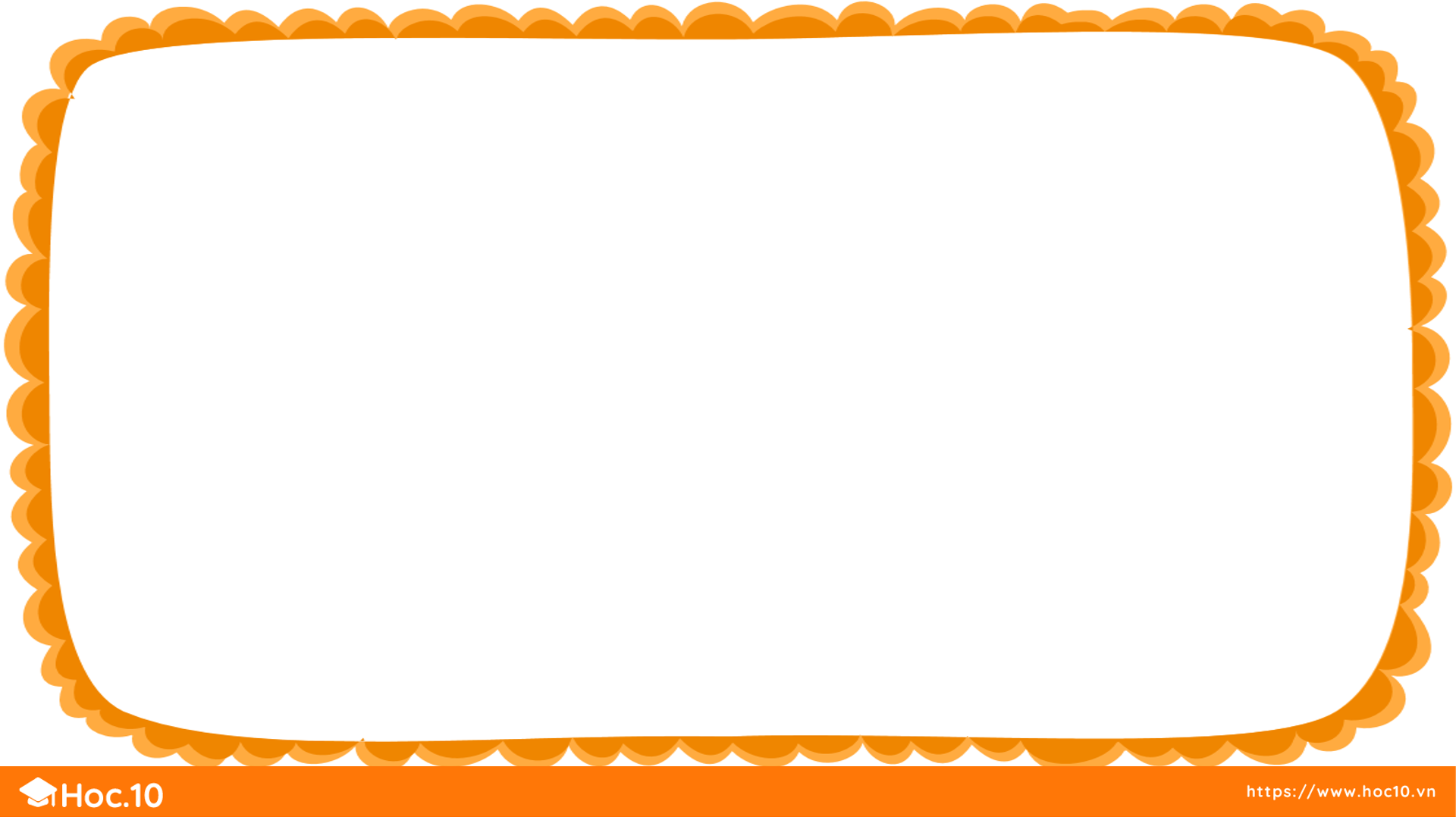 Tính
1
156
  39
653
124
178
    9
914
507
-
-
-
-
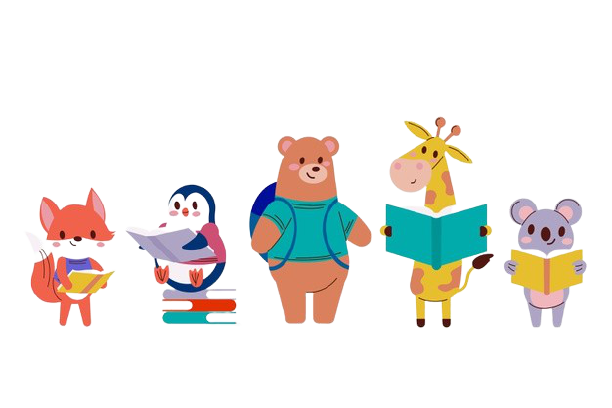 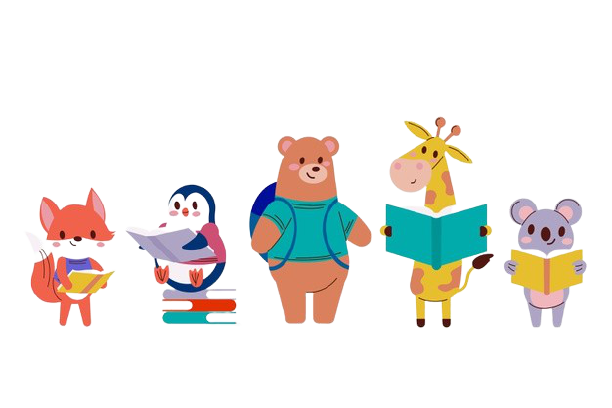 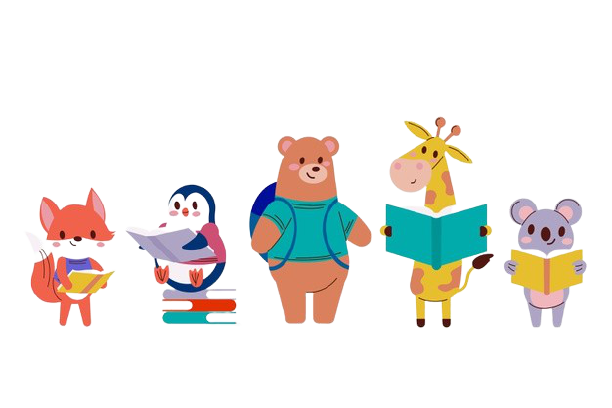 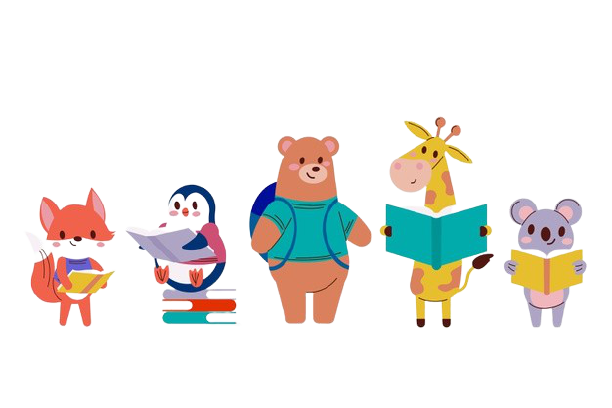 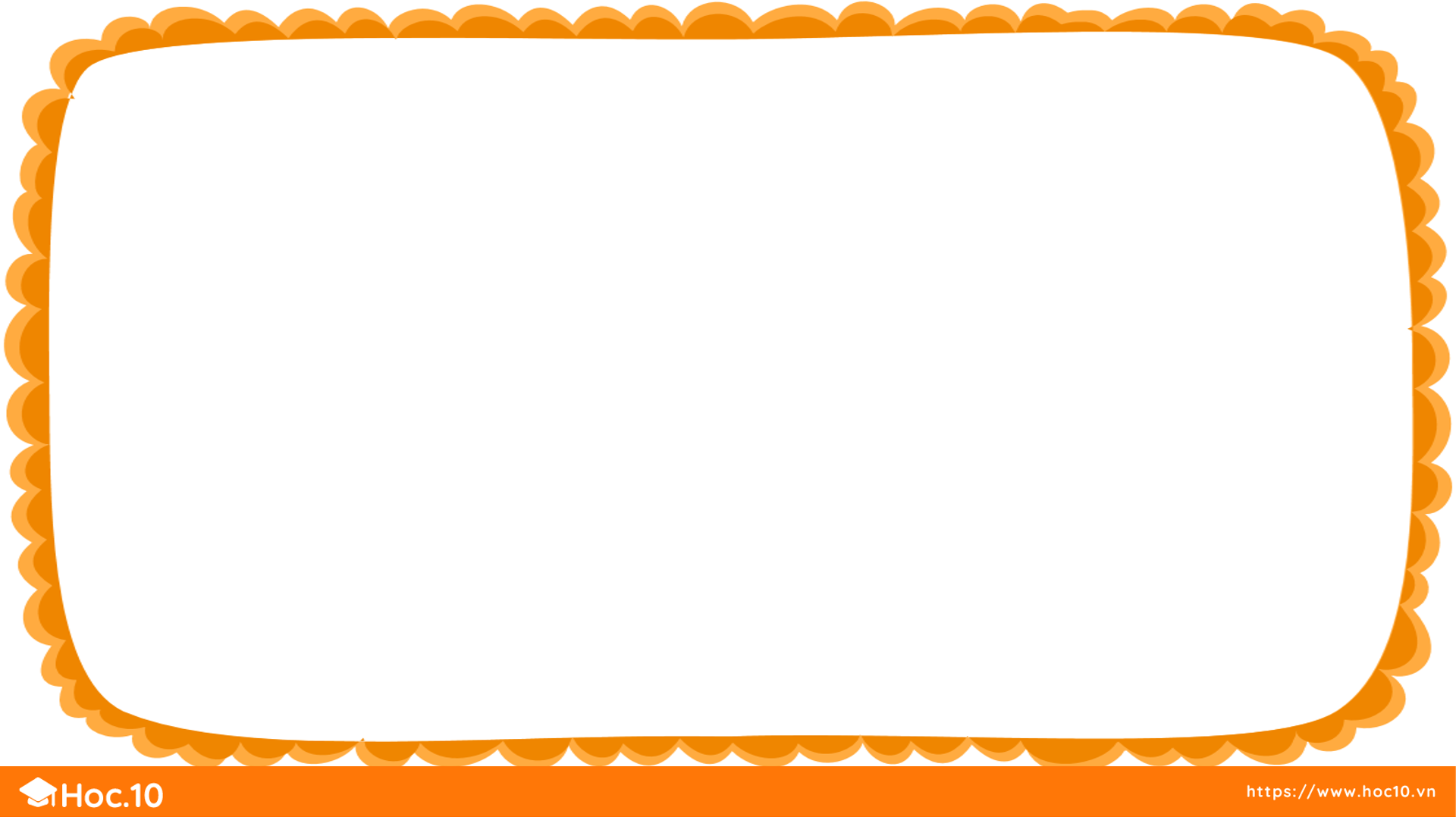 Đặt tính rồi tính:
2
237 - 8
451 - 32
492 - 314
237
451
492
-
-
-
8
32
314
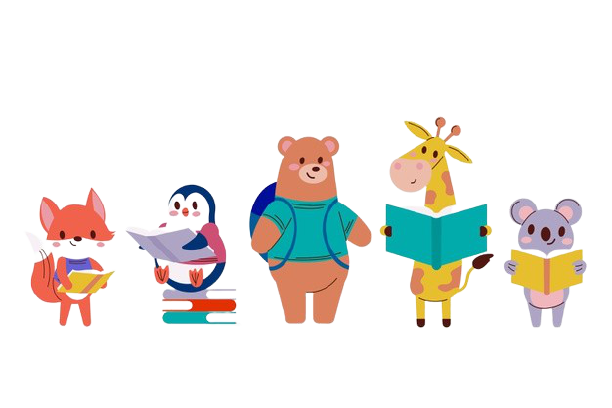 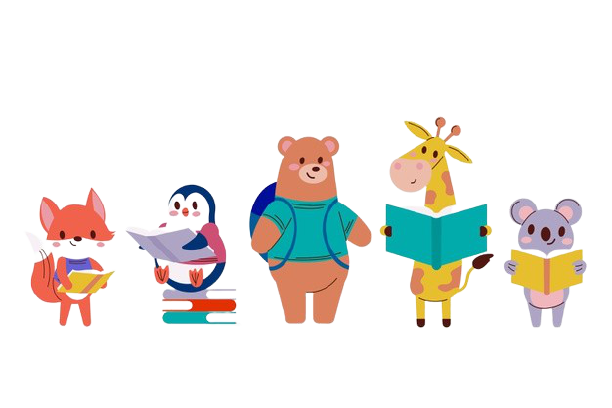 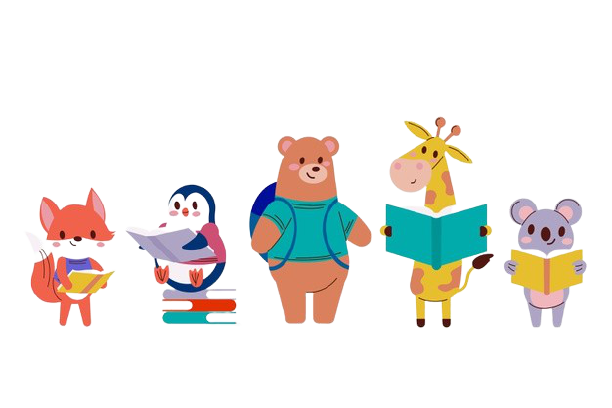 229
419
178
873 - 225
734 - 26
425 - 6
734
425
873
-
-
-
26
225
6
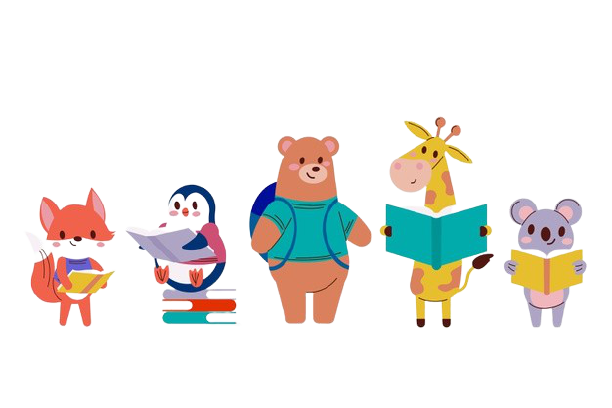 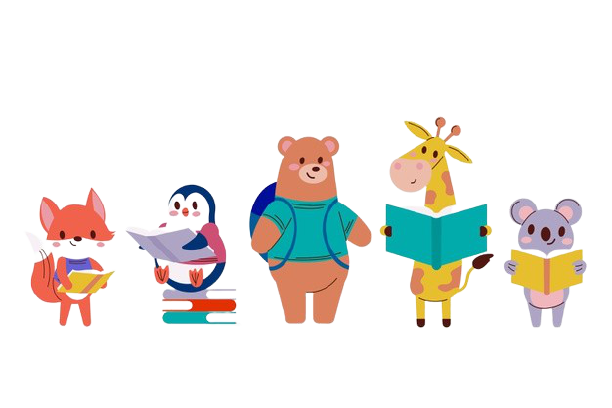 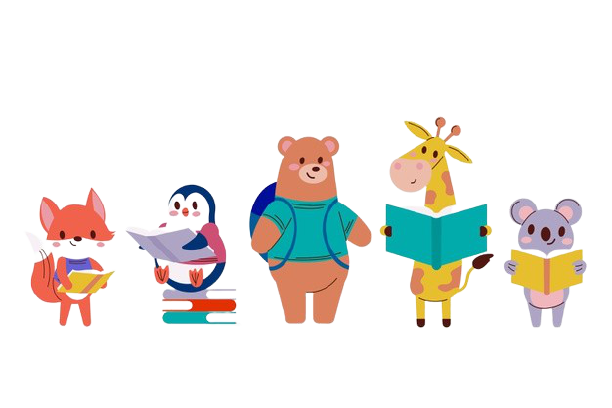 708
419
648
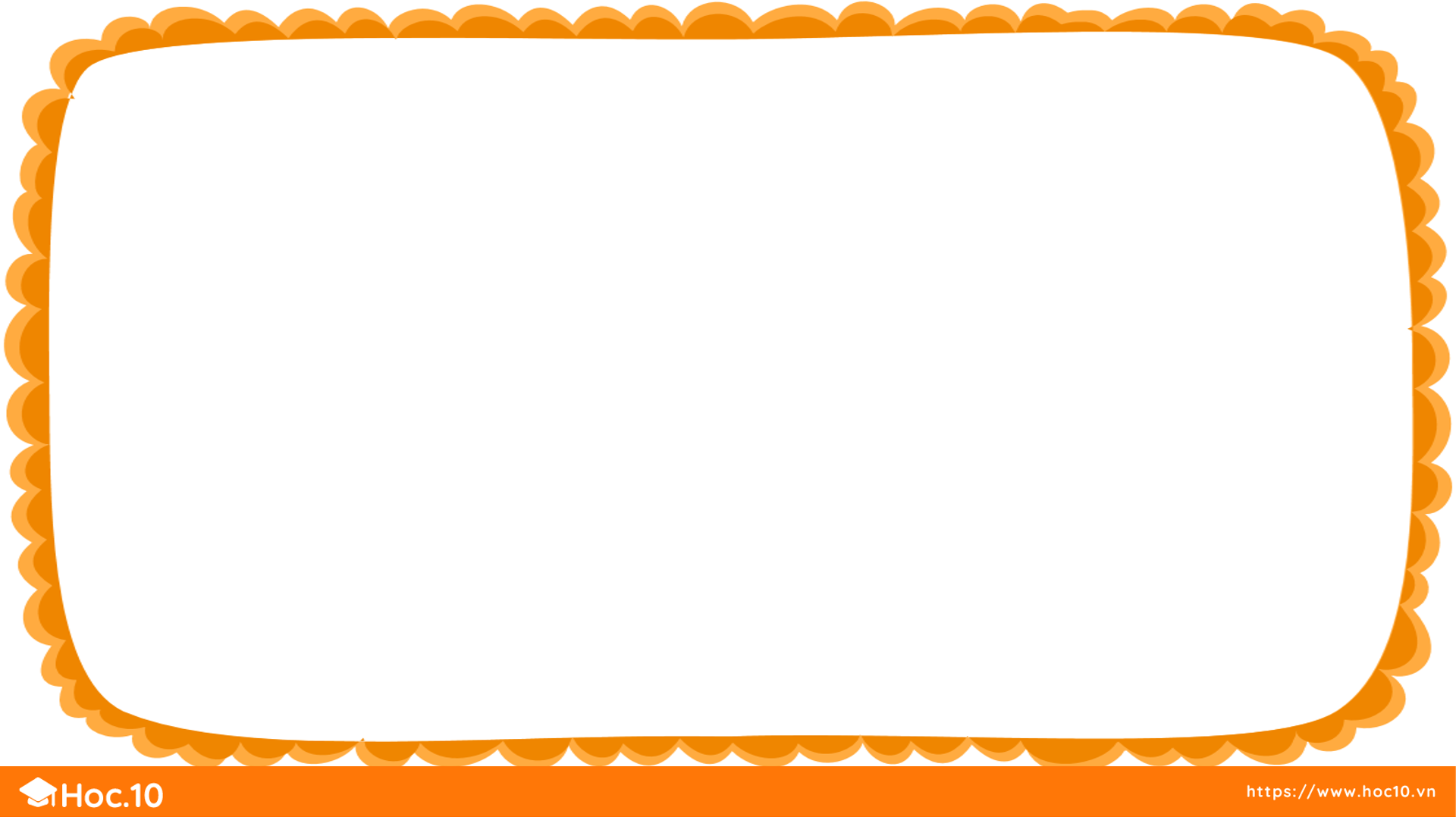 Chọn kết quả đúng với mỗi phép tính:
3
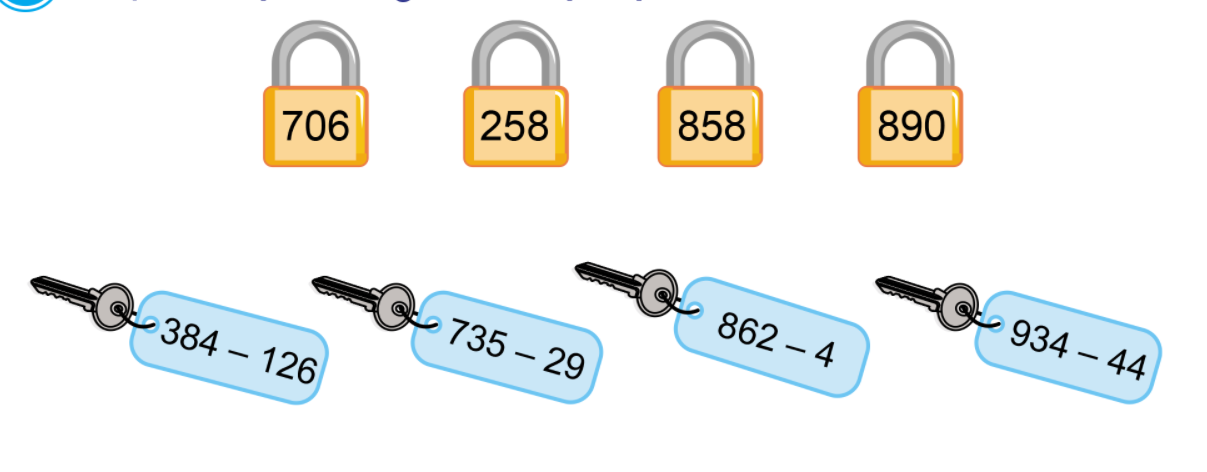 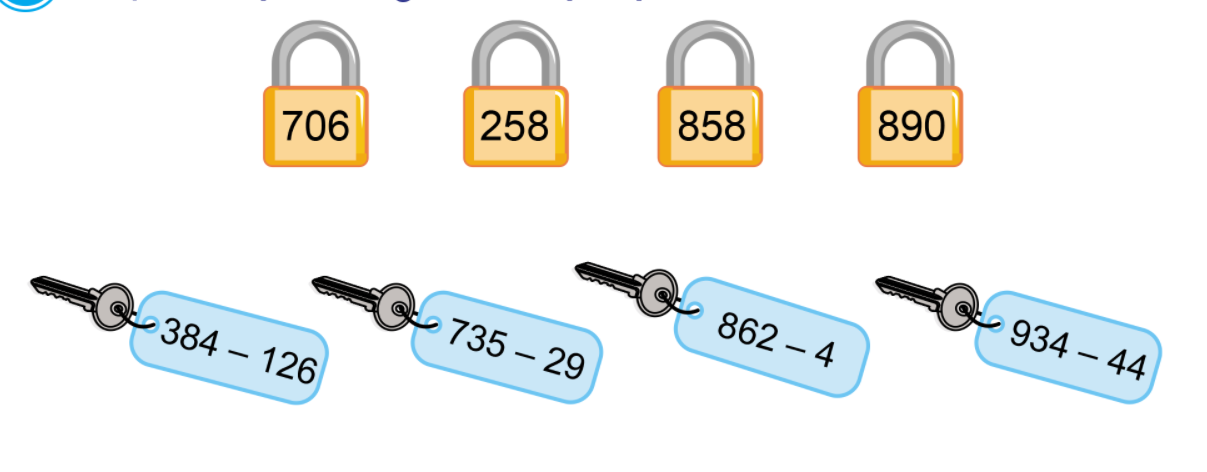 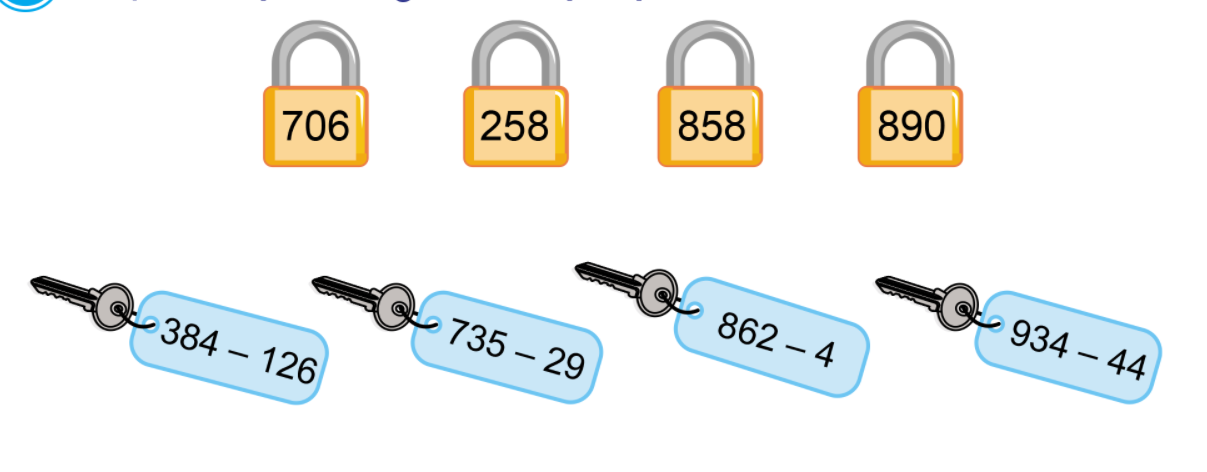 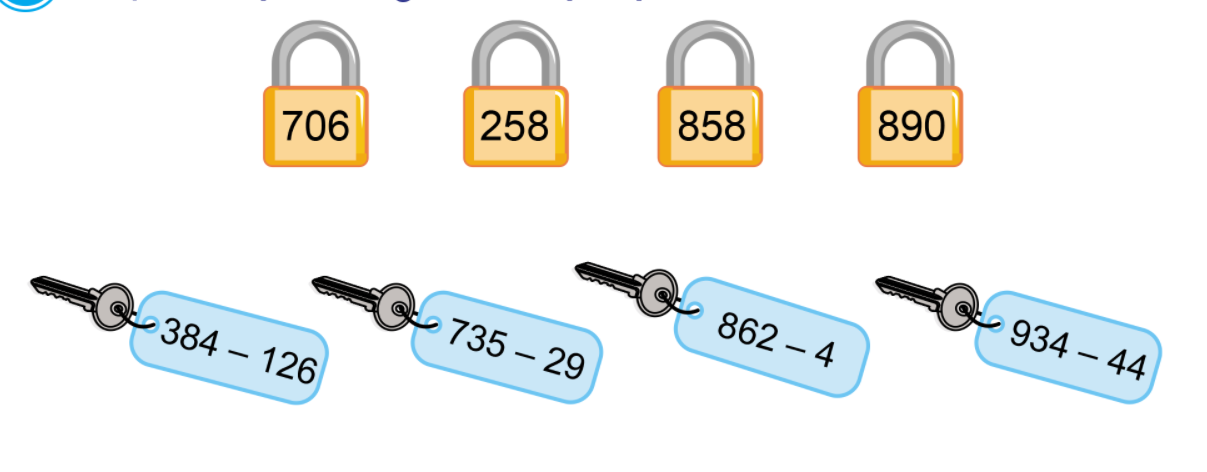 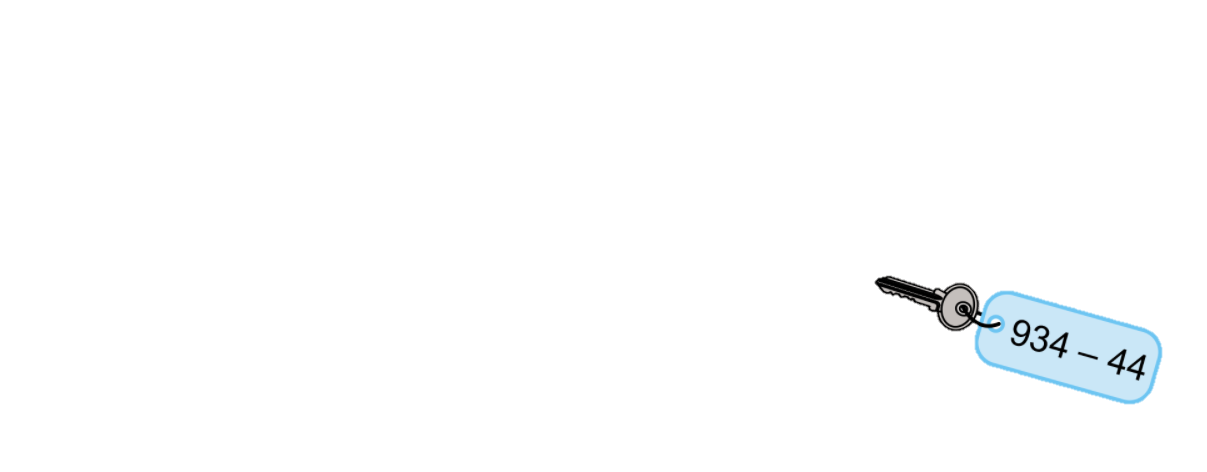 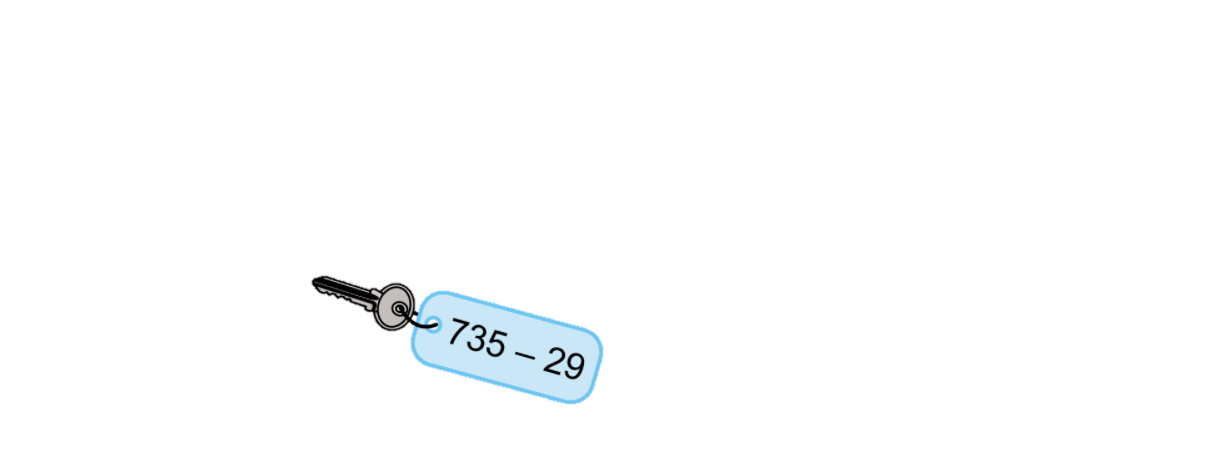 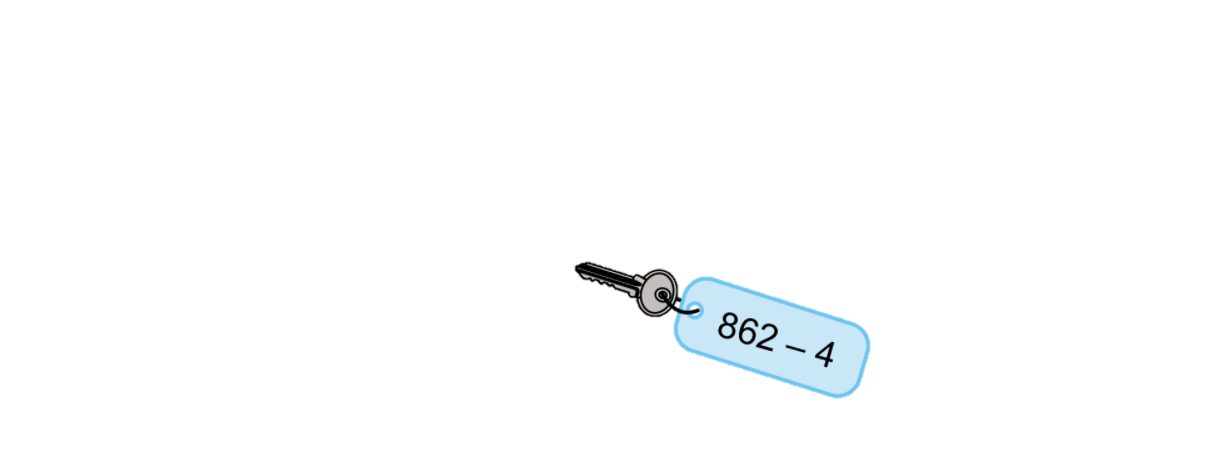 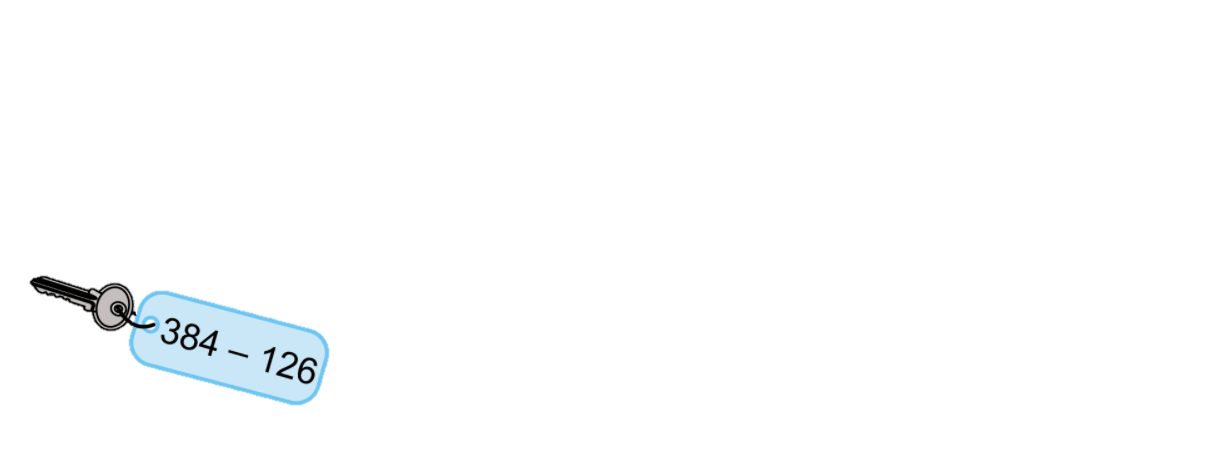 [Speaker Notes: GV bấm vào ổ khóa để nối chìa khóa với ổ tương ứng]
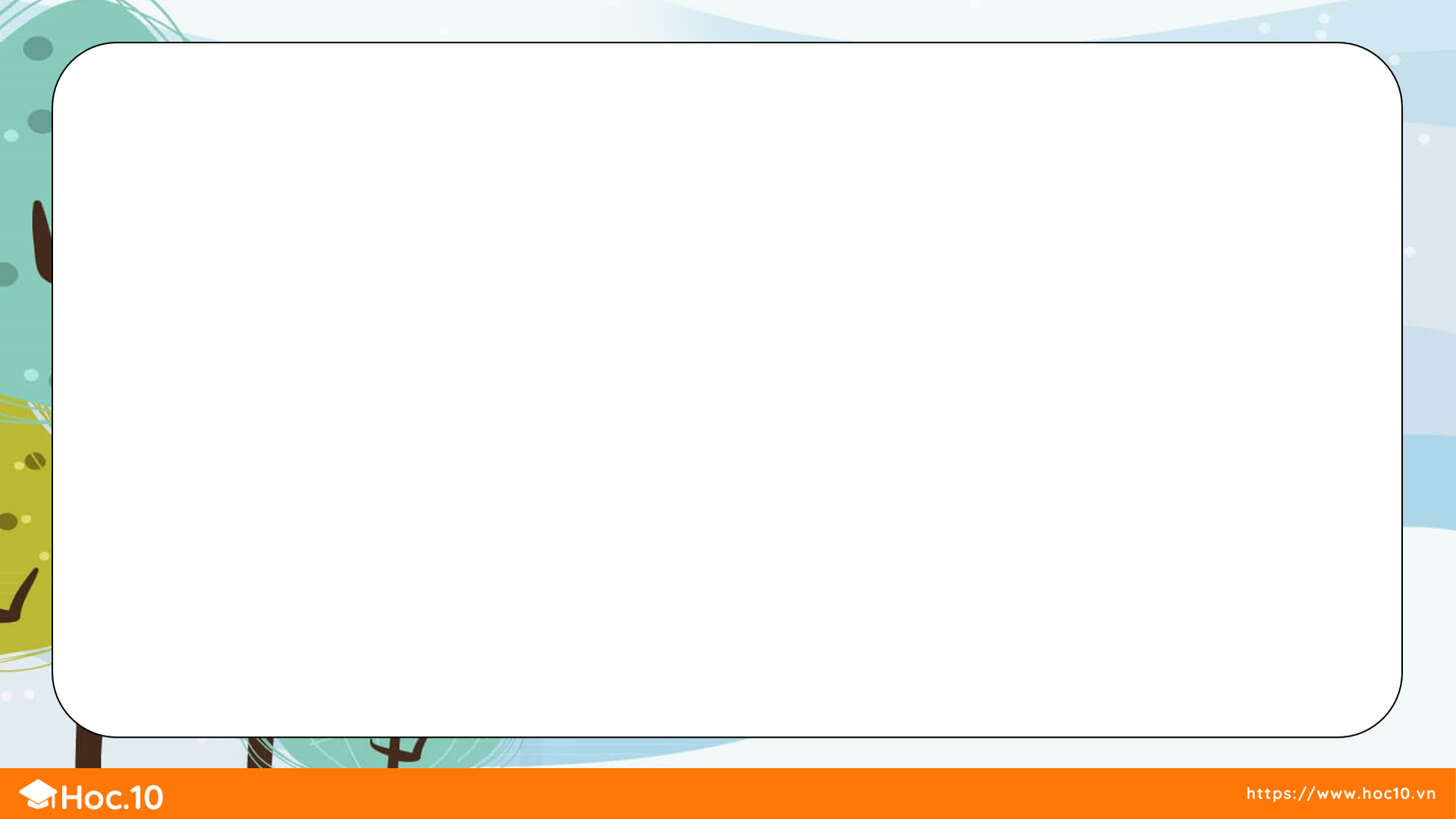 Tính
Để sửa sang một công viên, người ta đã mua 956 viên gạch xám và gạch đỏ. Biết rằng có 465 viên gạch xám. Hỏi có bao nhiêu viên gạch đỏ?
4
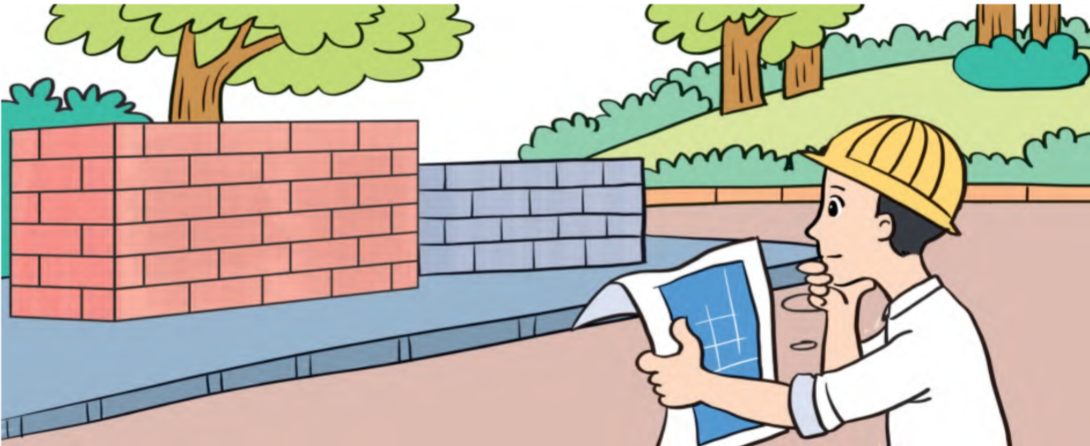 Bài giải:
Có số viên gạch đỏ là:
956 – 465 = 491 (viên)
Đáp số: 491 viên gạch đỏ.
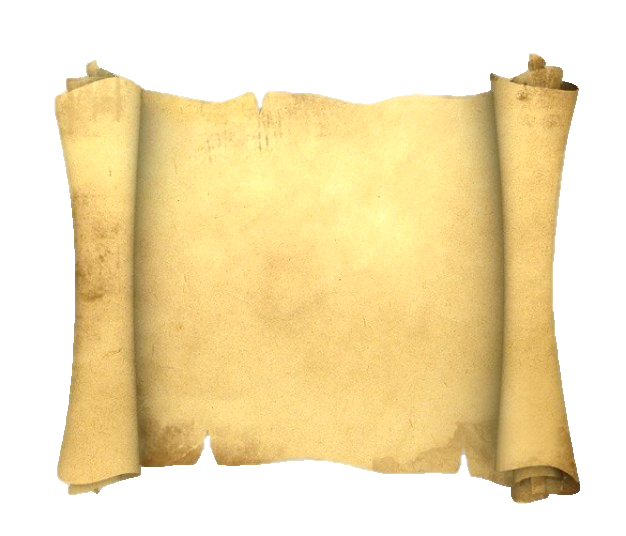 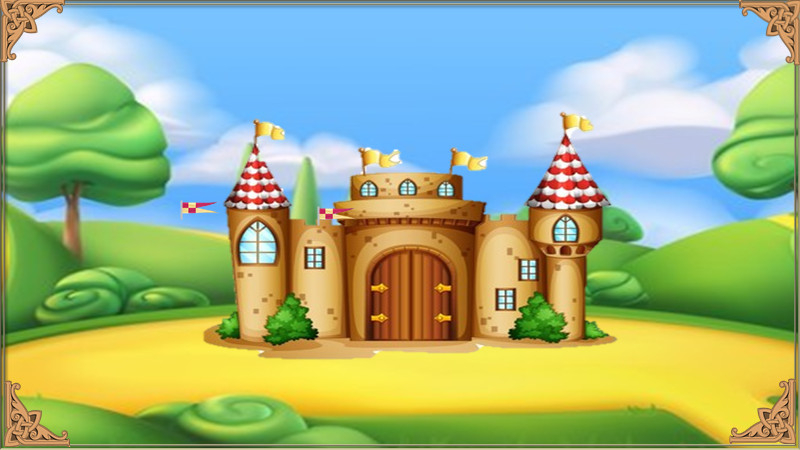 GIẢI CỨU CÔNG CHÚA
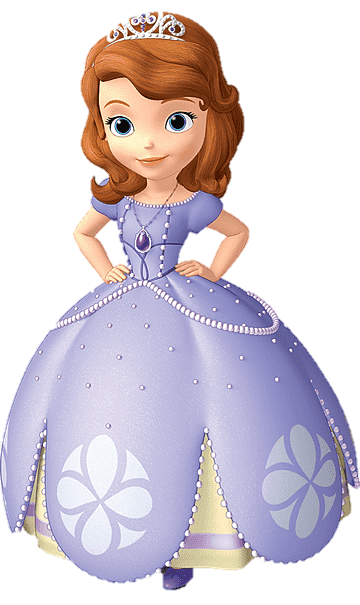 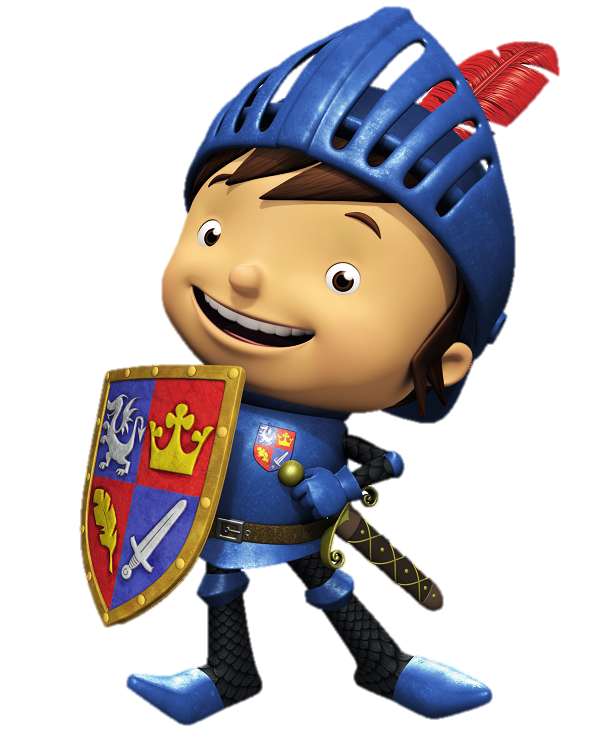 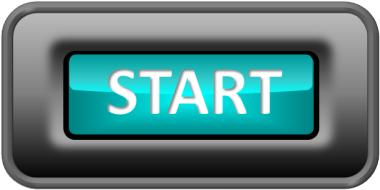 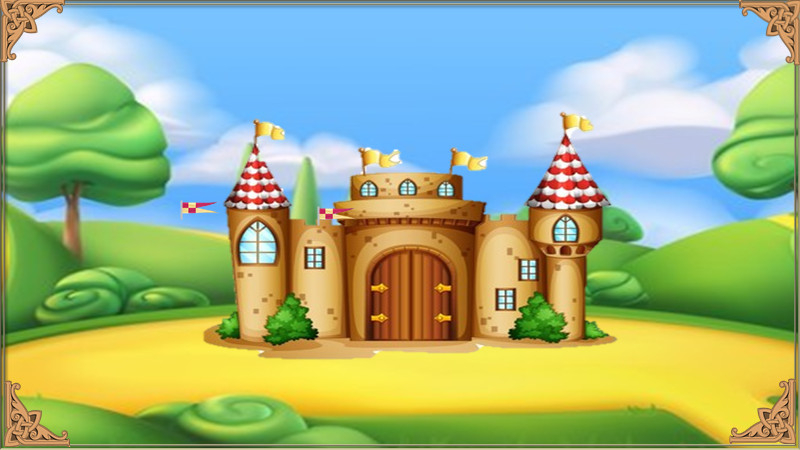 Nếu bạn muốn cứu công chúa, bạn phải trả lời các câu đố!
Tôi sẵn sàng!
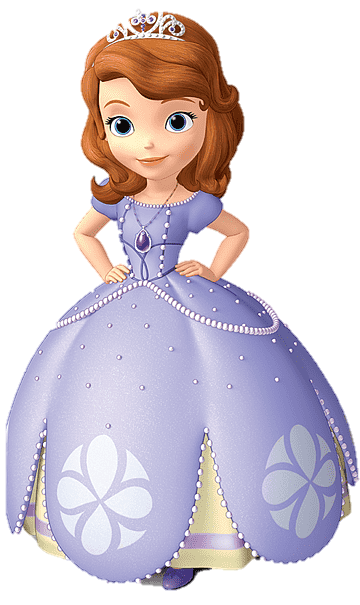 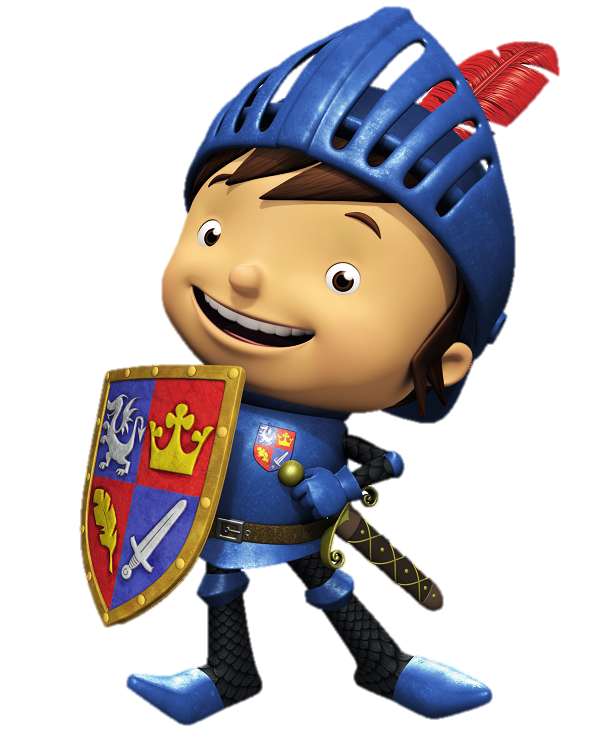 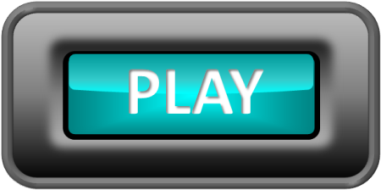 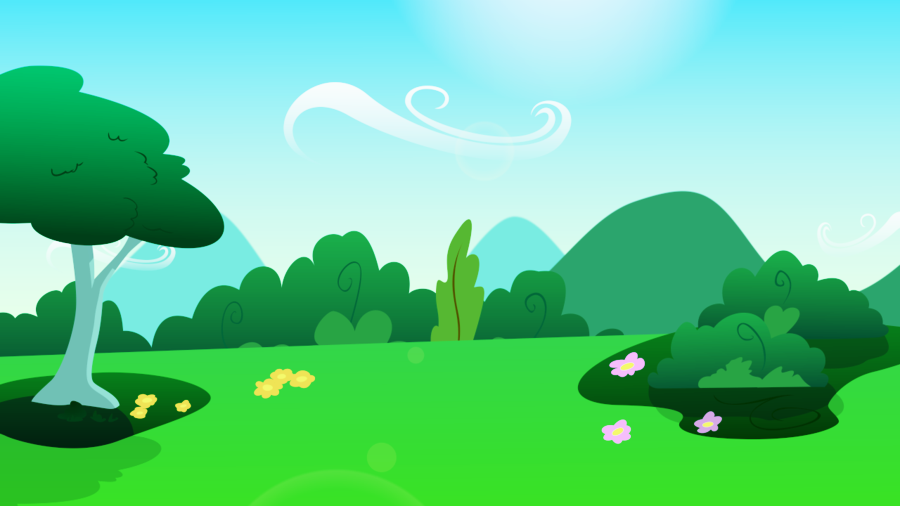 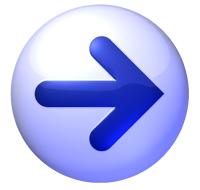 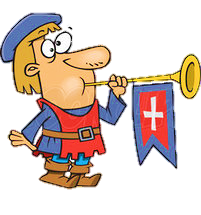 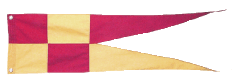 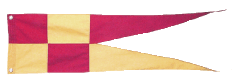 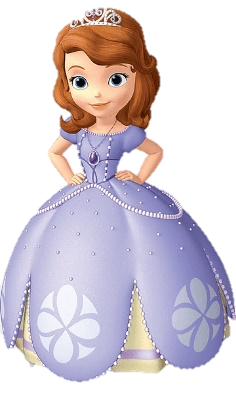 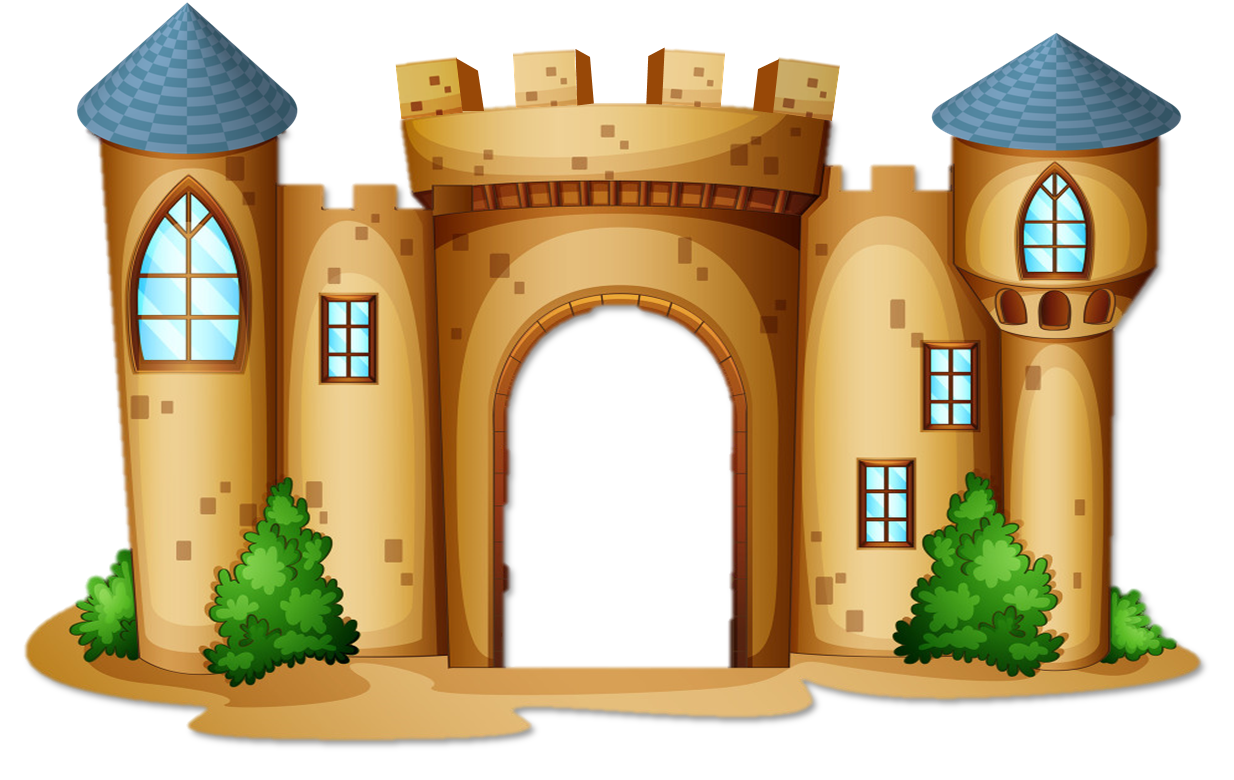 672 – 5 = ?
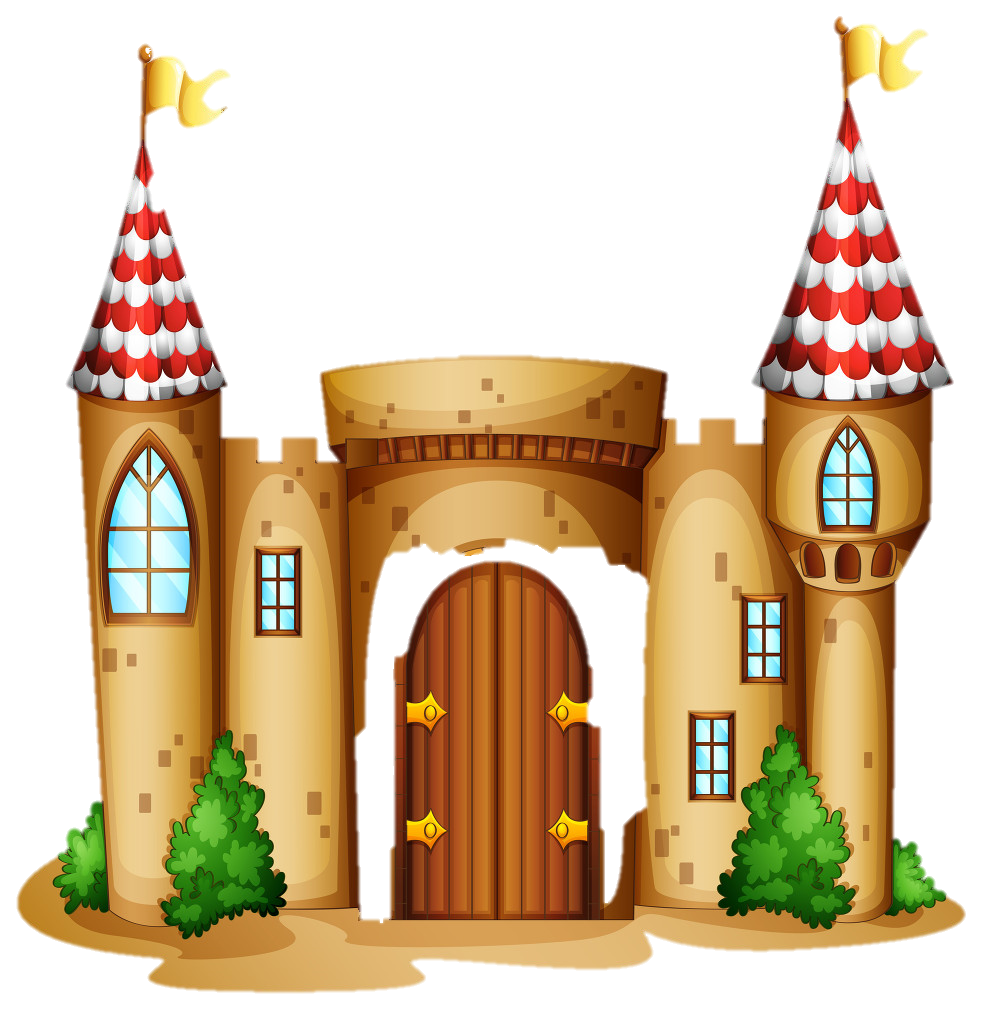 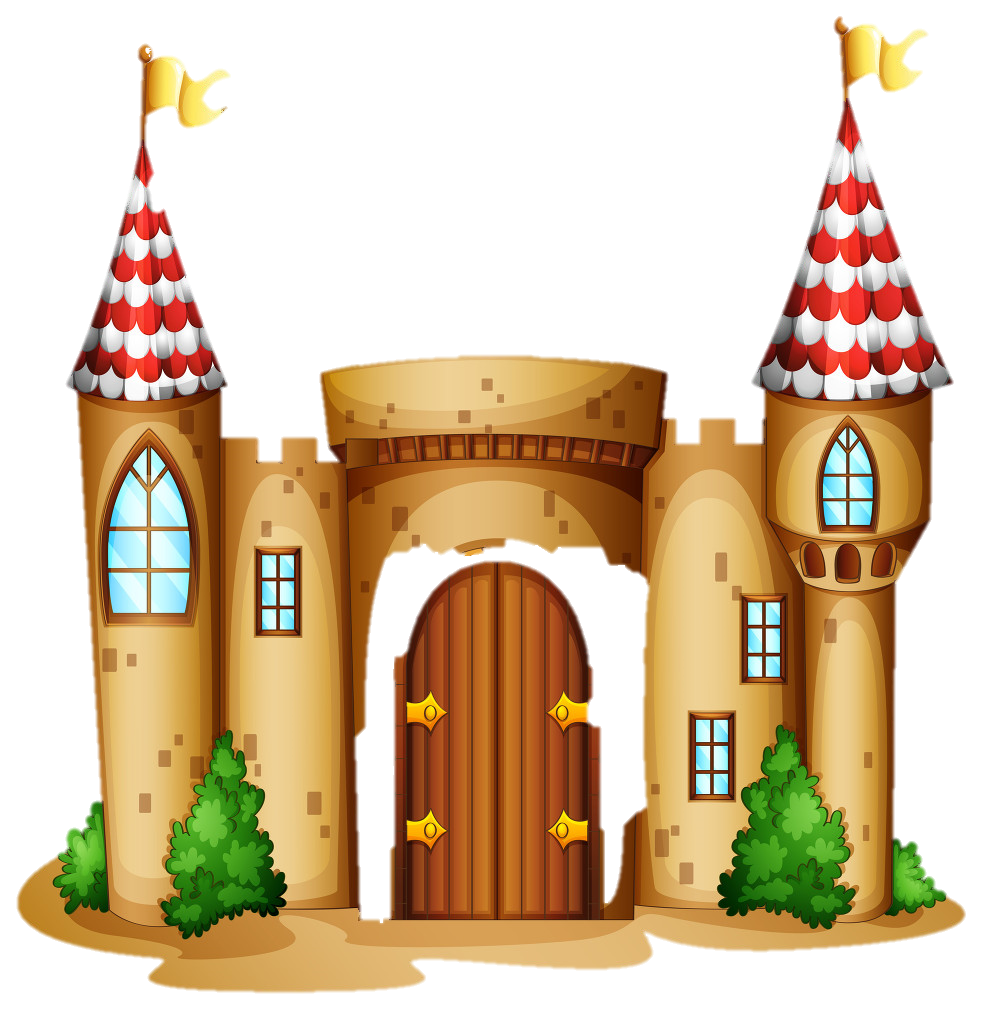 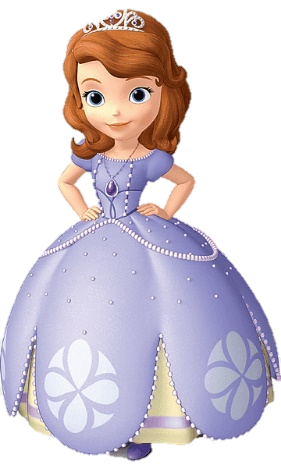 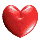 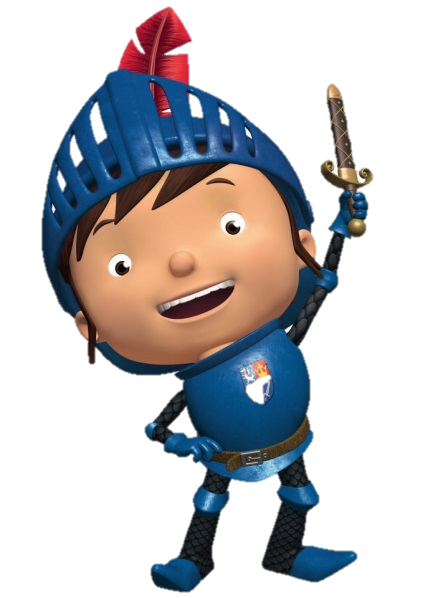 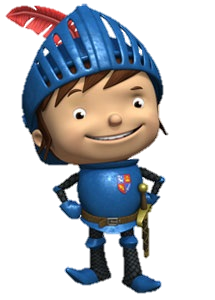 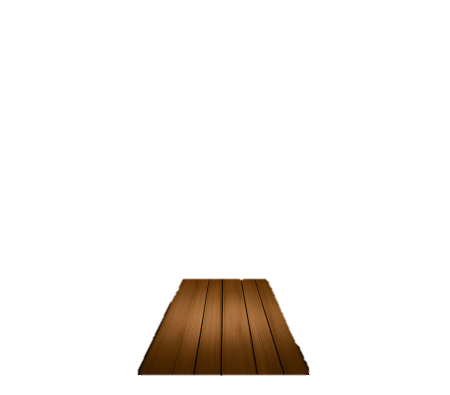 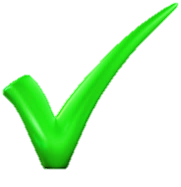 673
677
667
Hiển thị
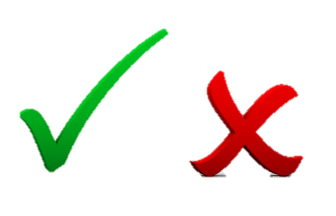 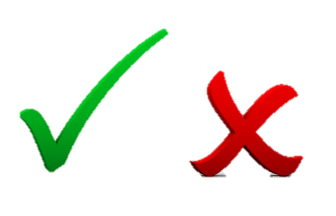 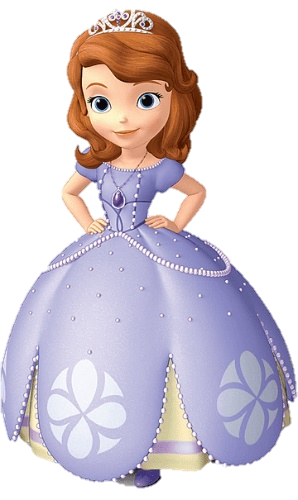 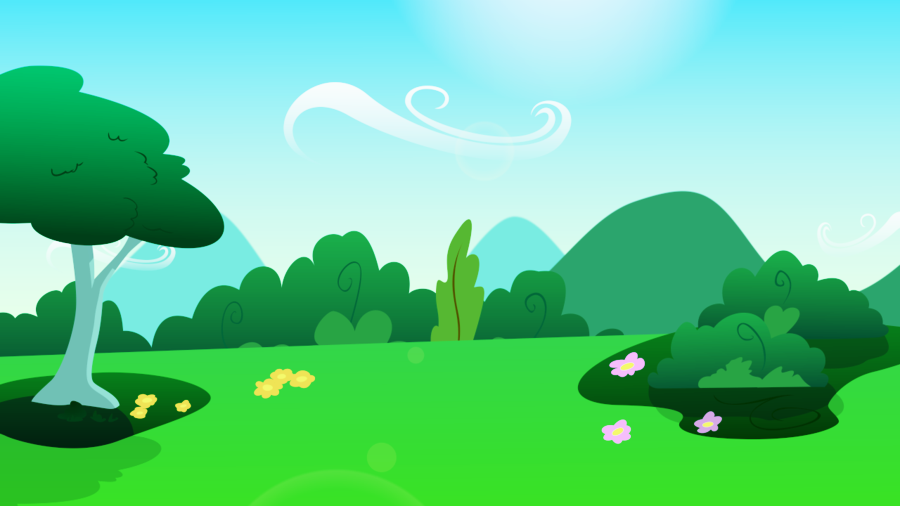 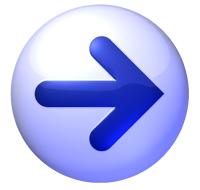 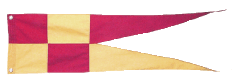 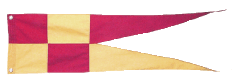 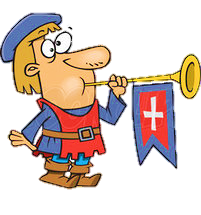 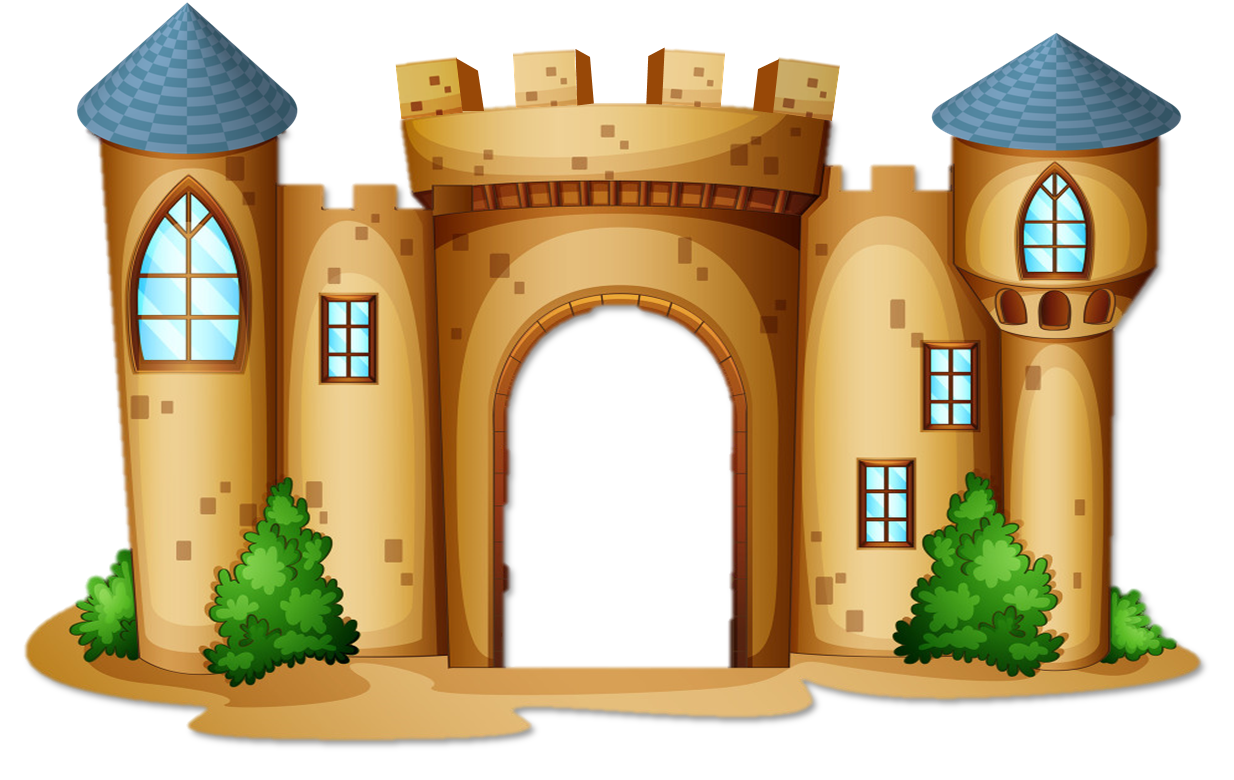 450 – 25 = ?
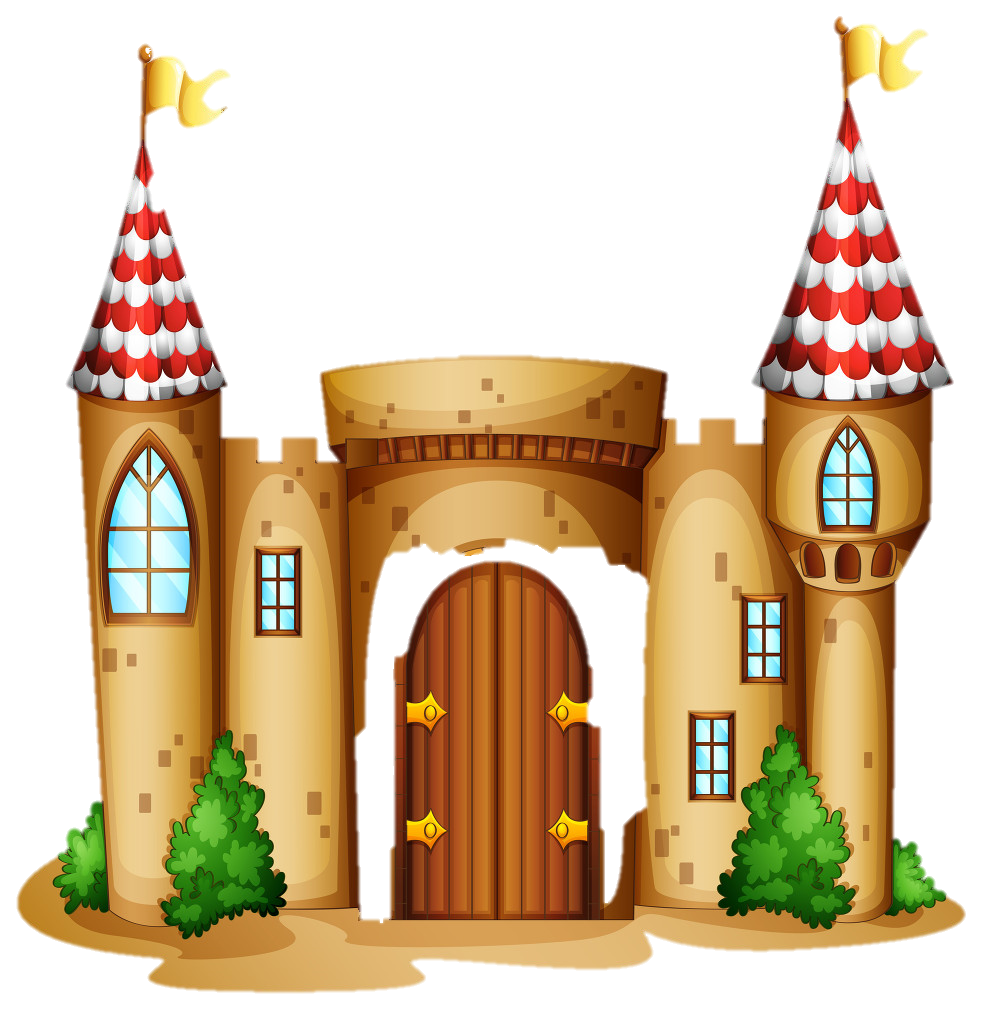 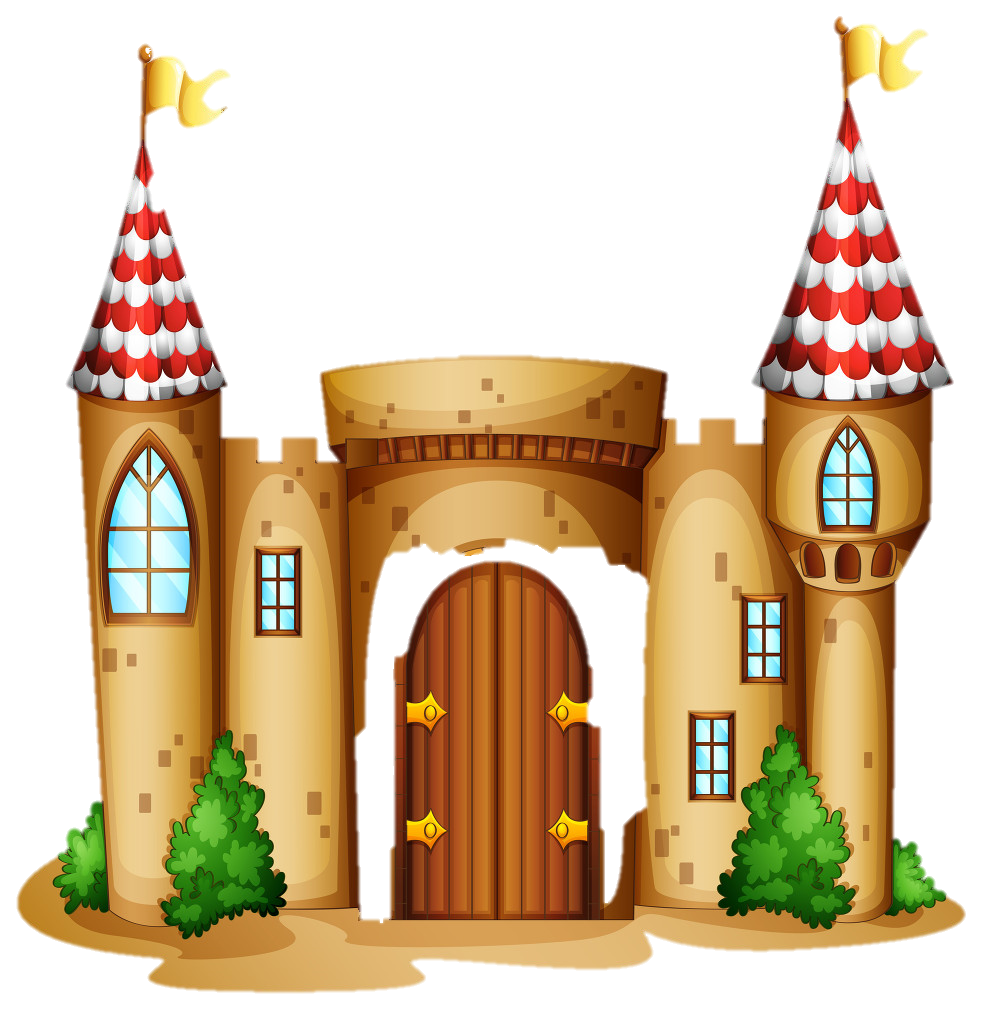 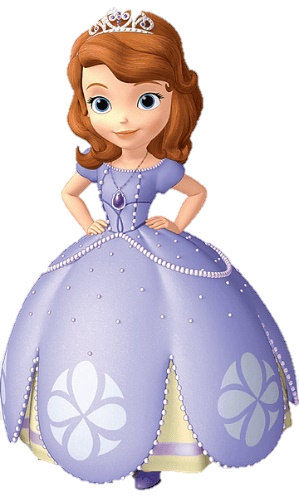 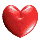 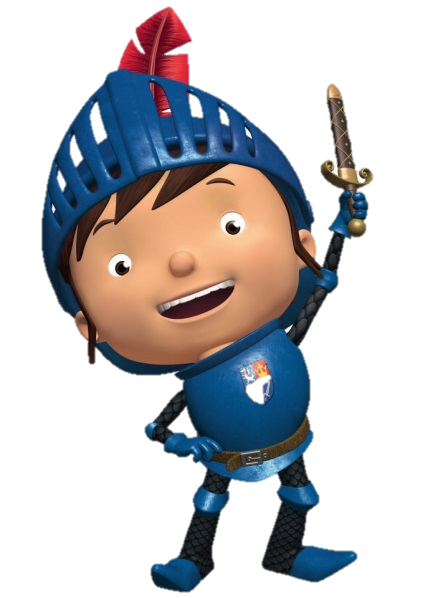 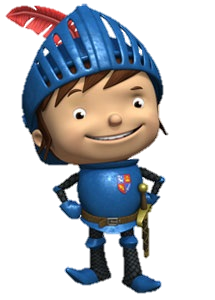 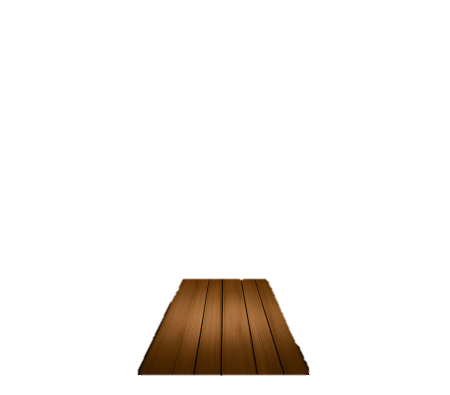 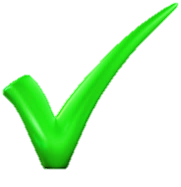 425
435
430
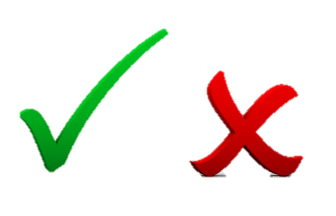 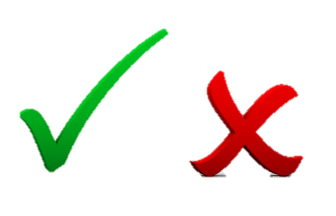 Hiển thị
356
276
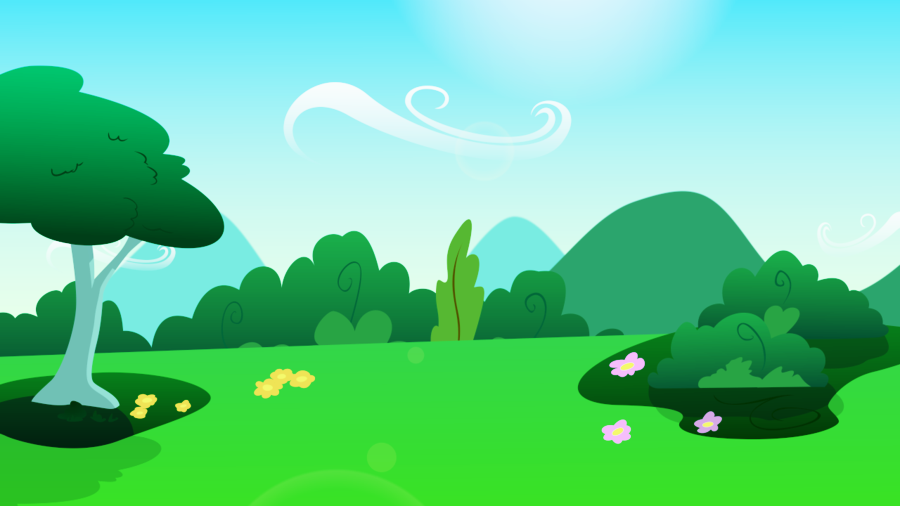 -
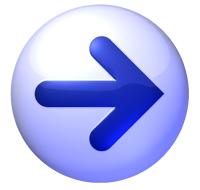 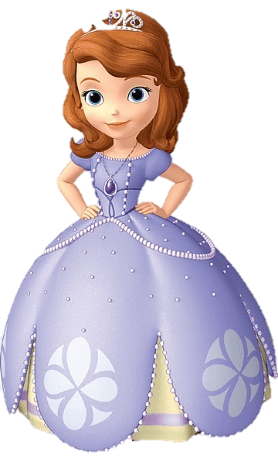 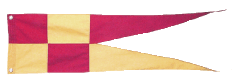 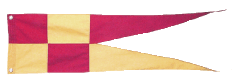 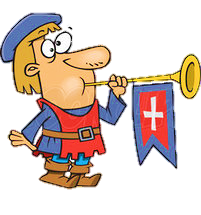 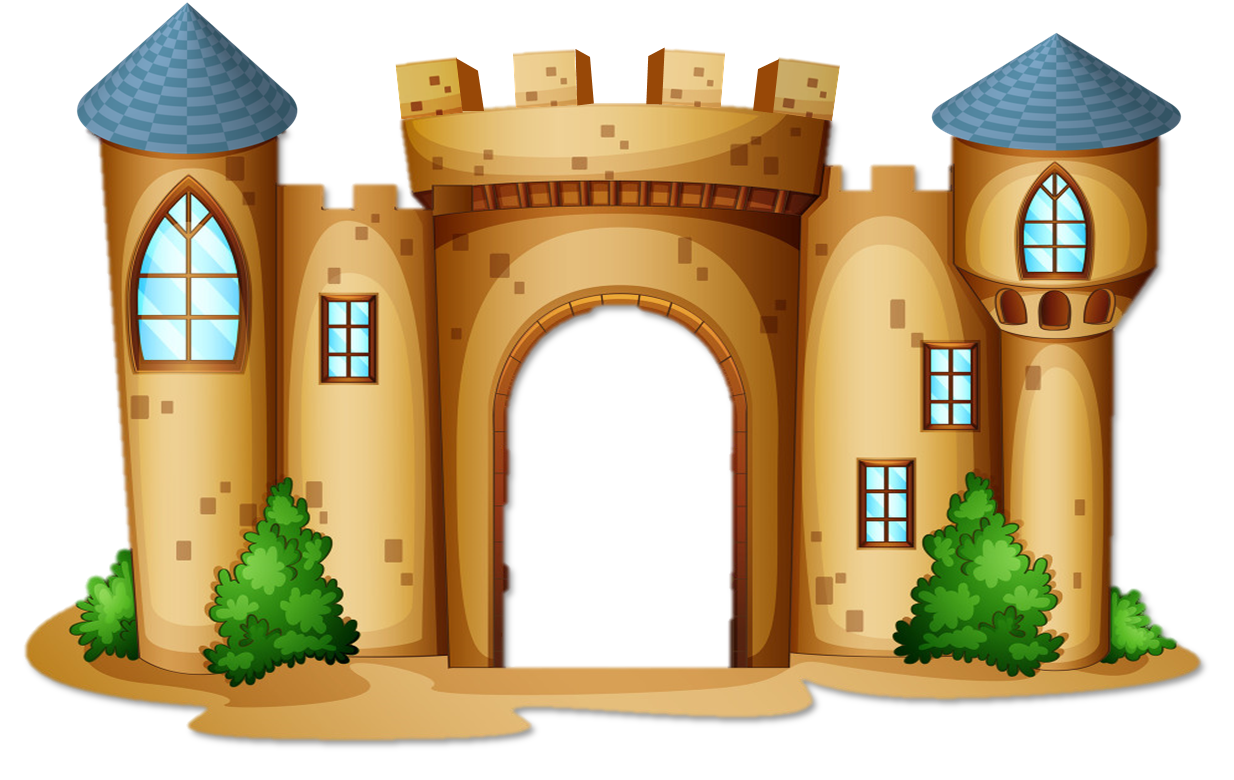 ? 2
?
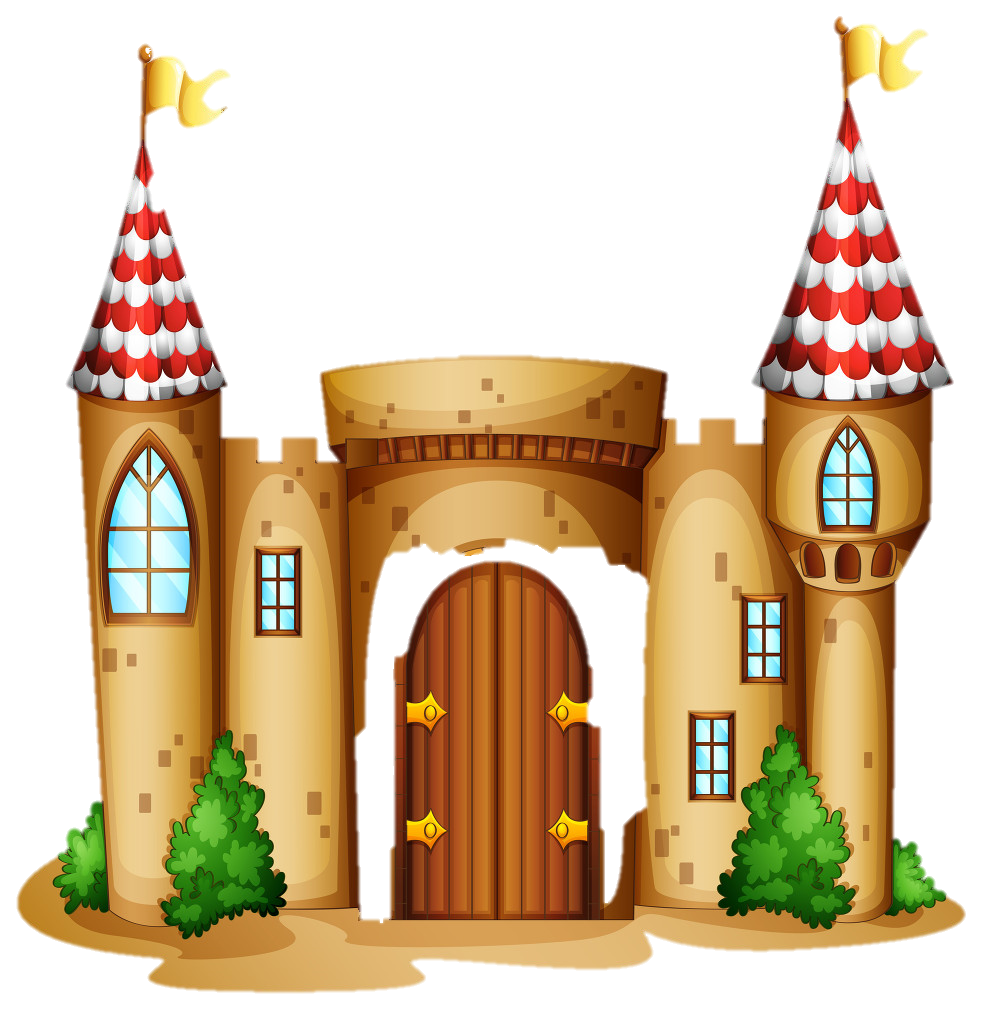 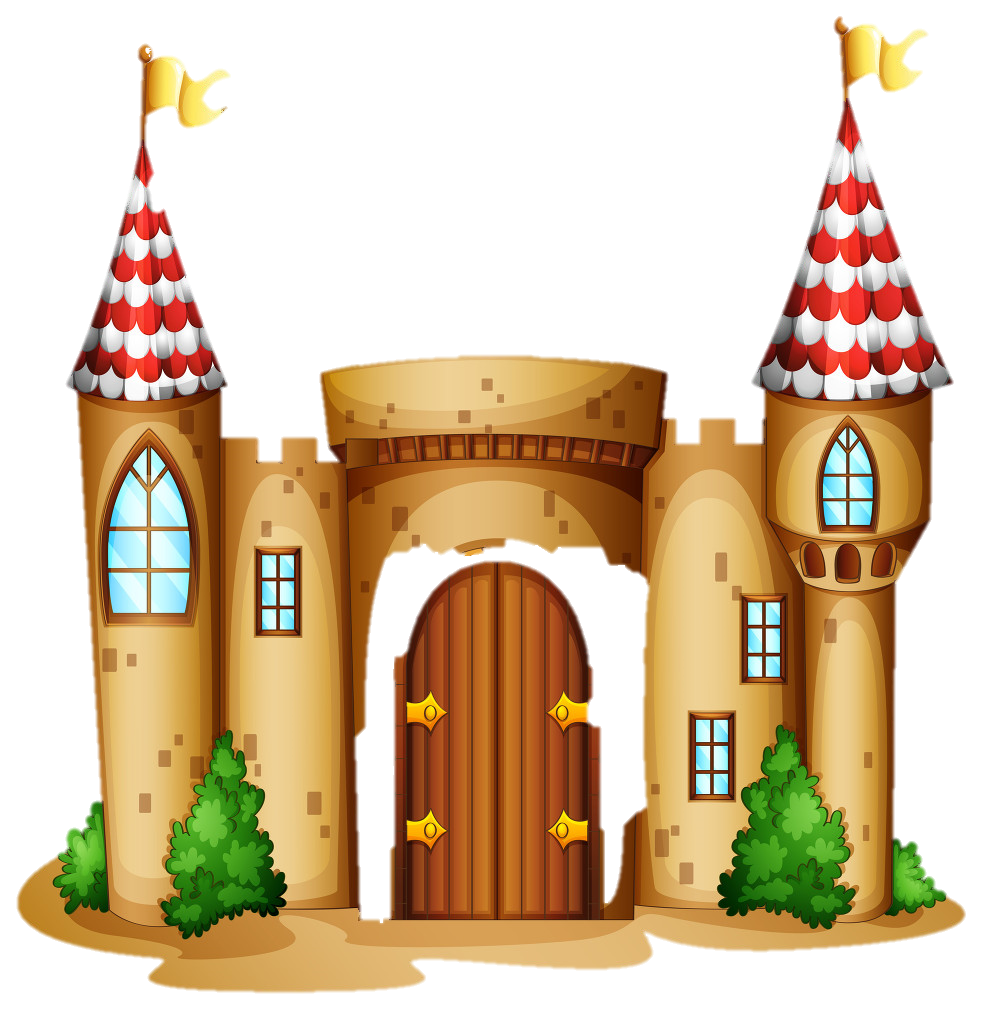 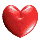 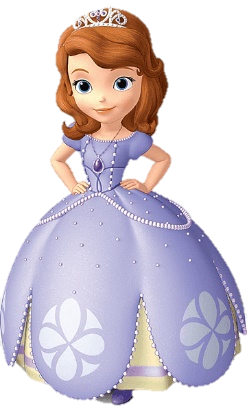 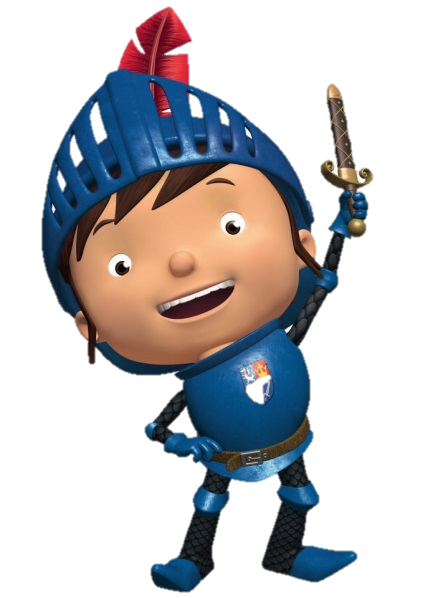 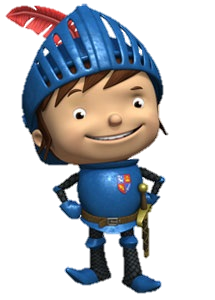 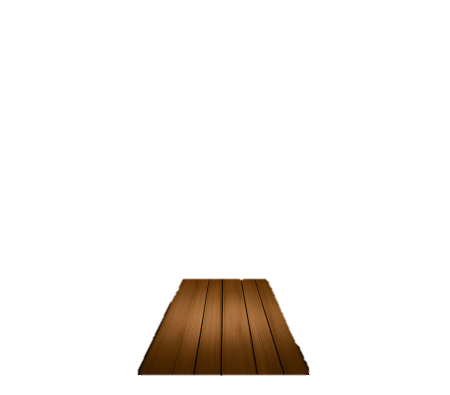 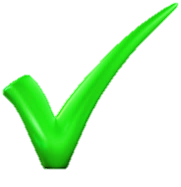 120
180
80
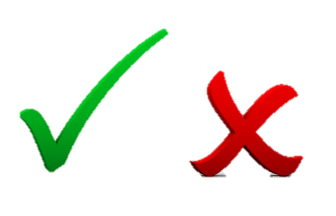 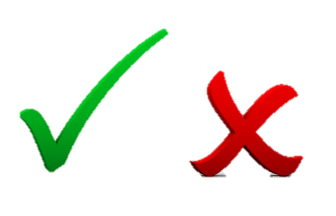 Hiển thị
645
139
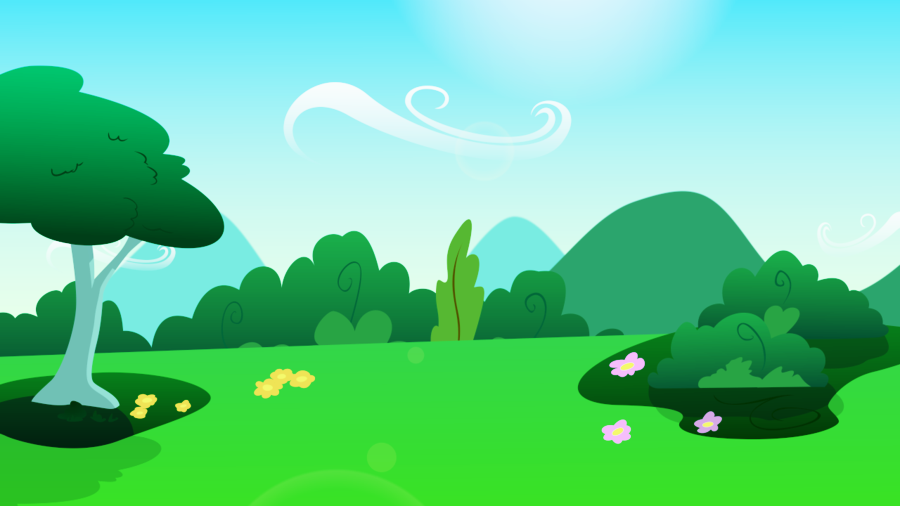 -
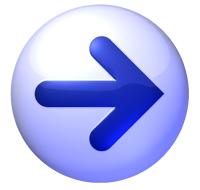 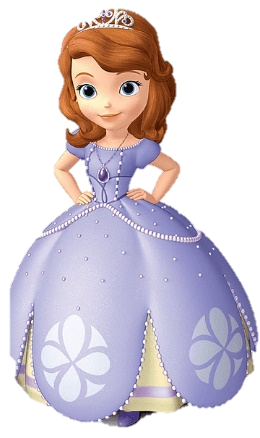 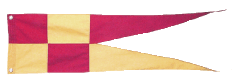 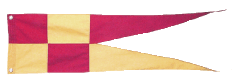 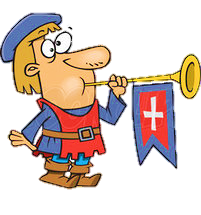 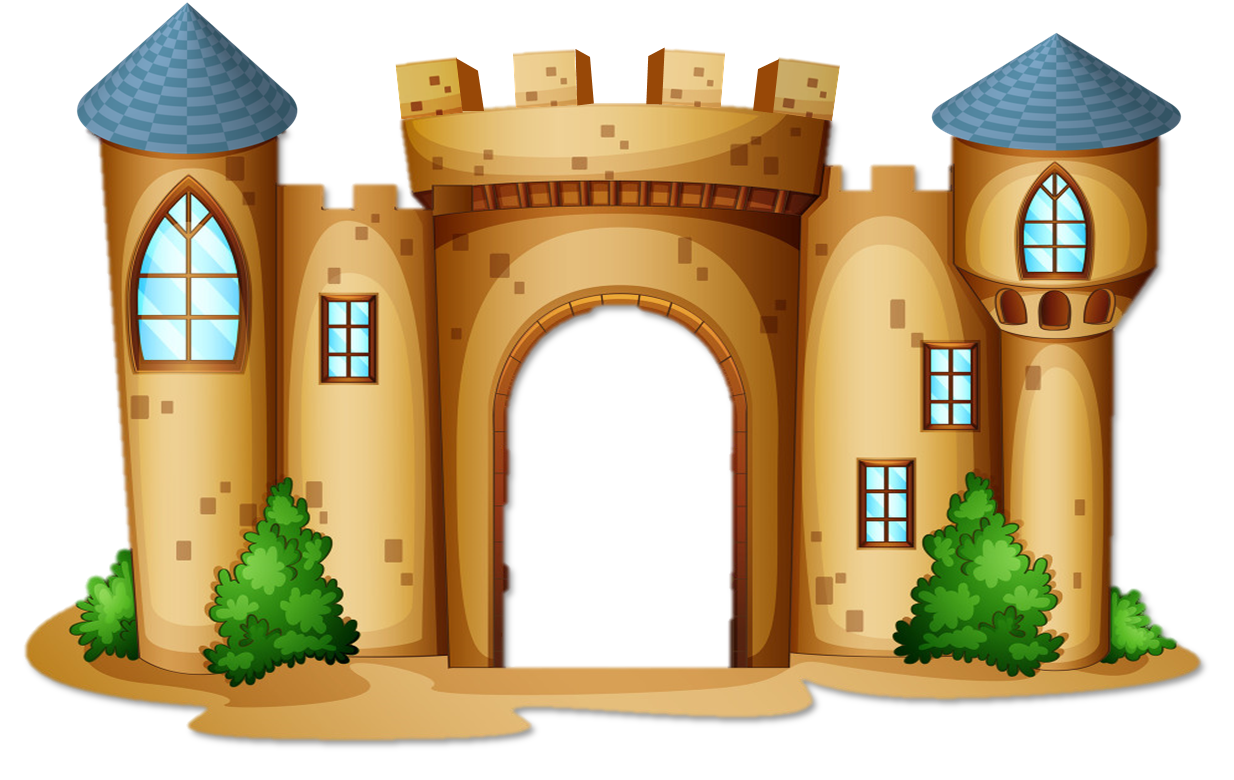 ? 2
?
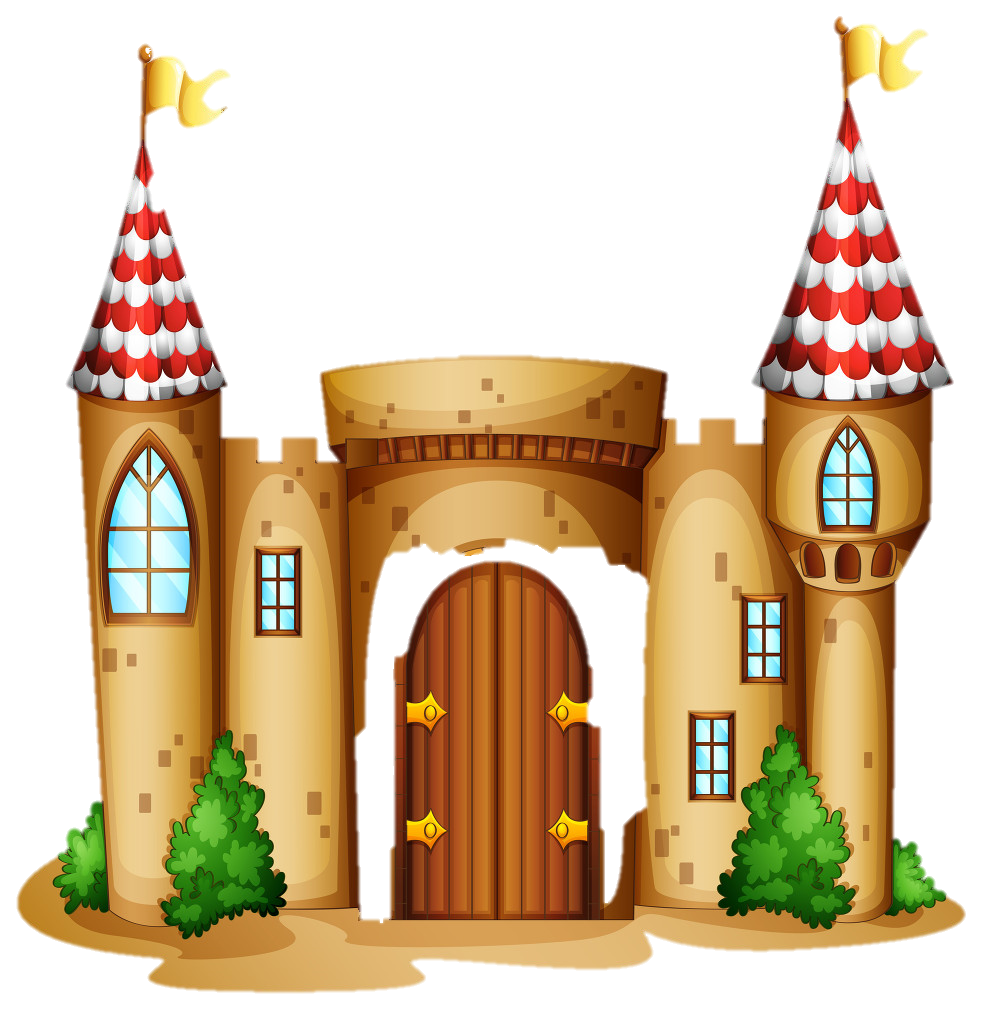 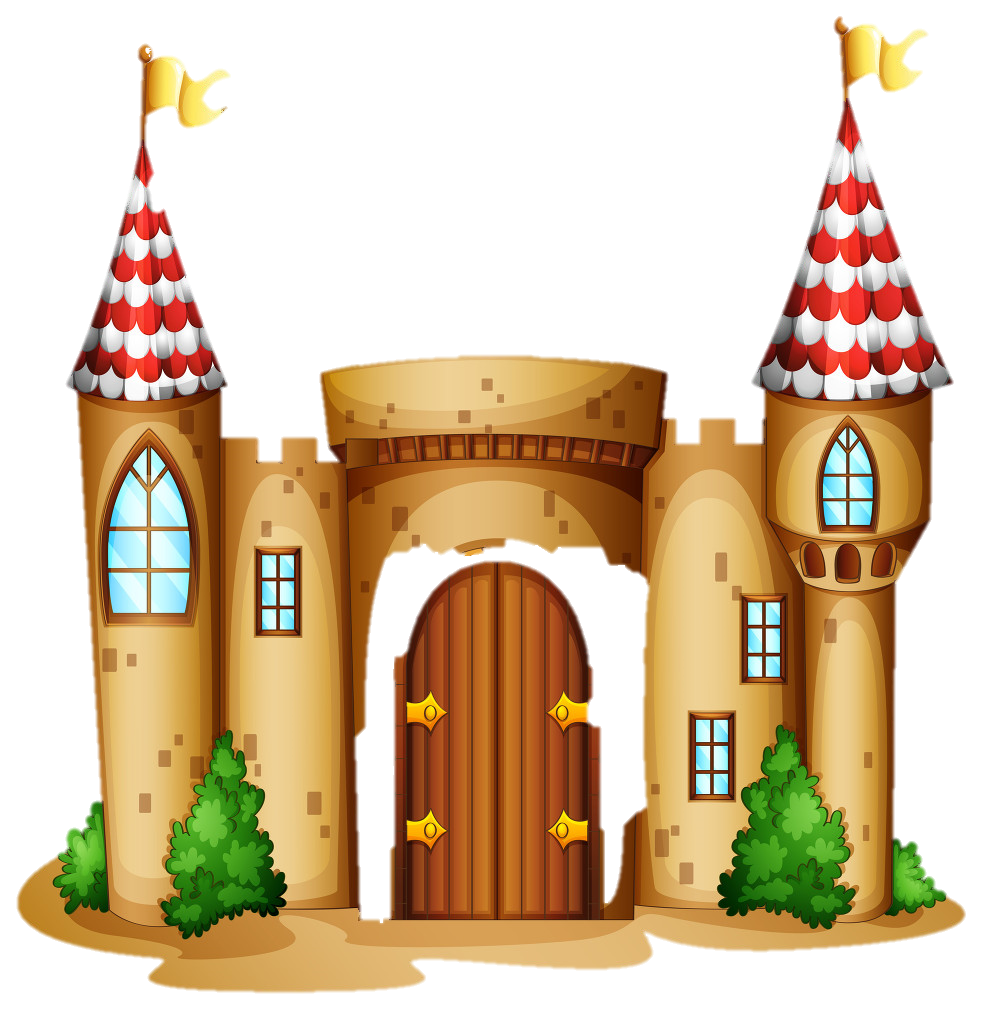 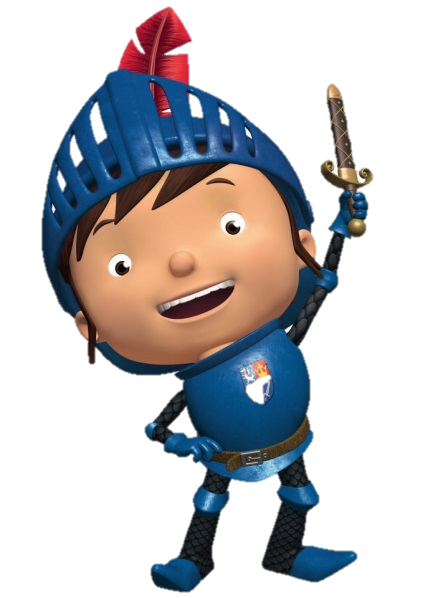 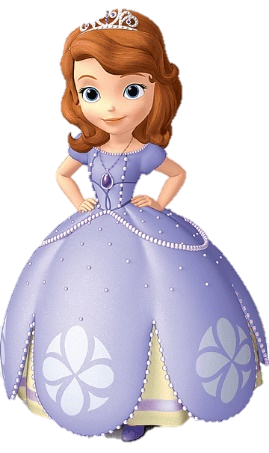 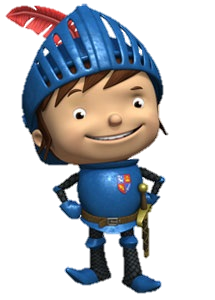 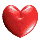 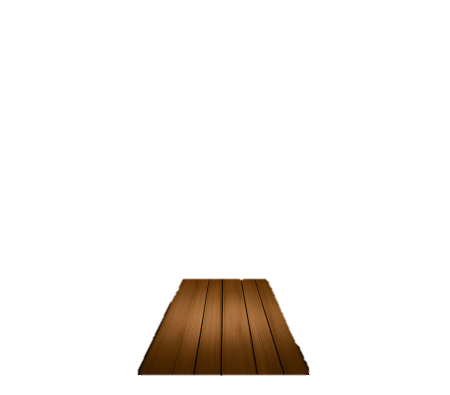 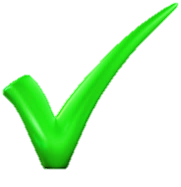 516
506
514
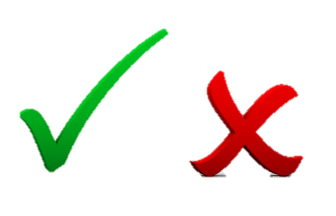 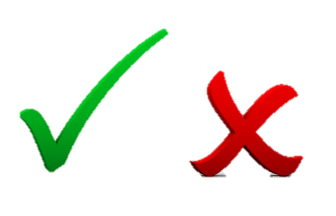 Hiển thị
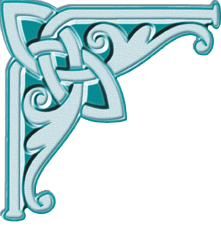 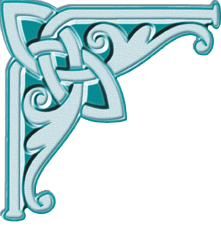 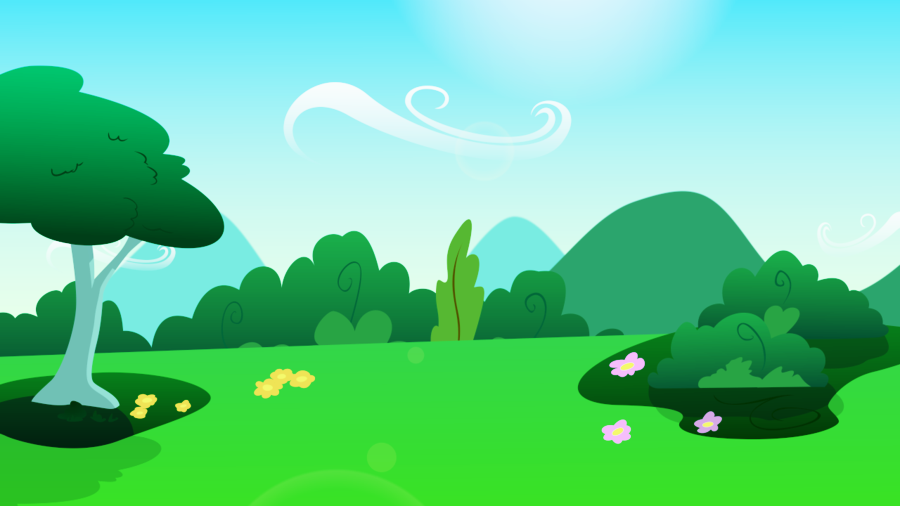 Chúc mừng bạn đã cứu được công chúa!
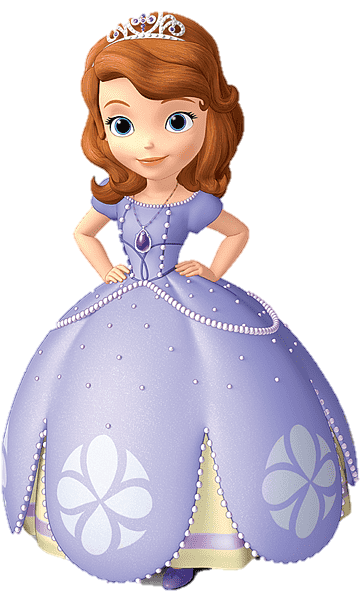 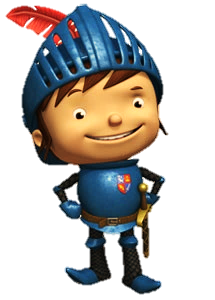 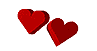 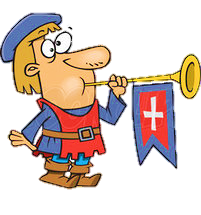 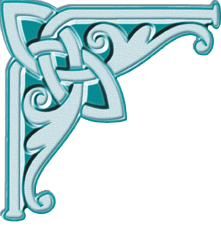 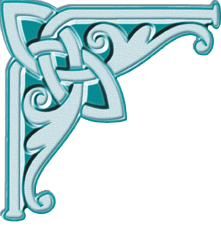 Kết thúc
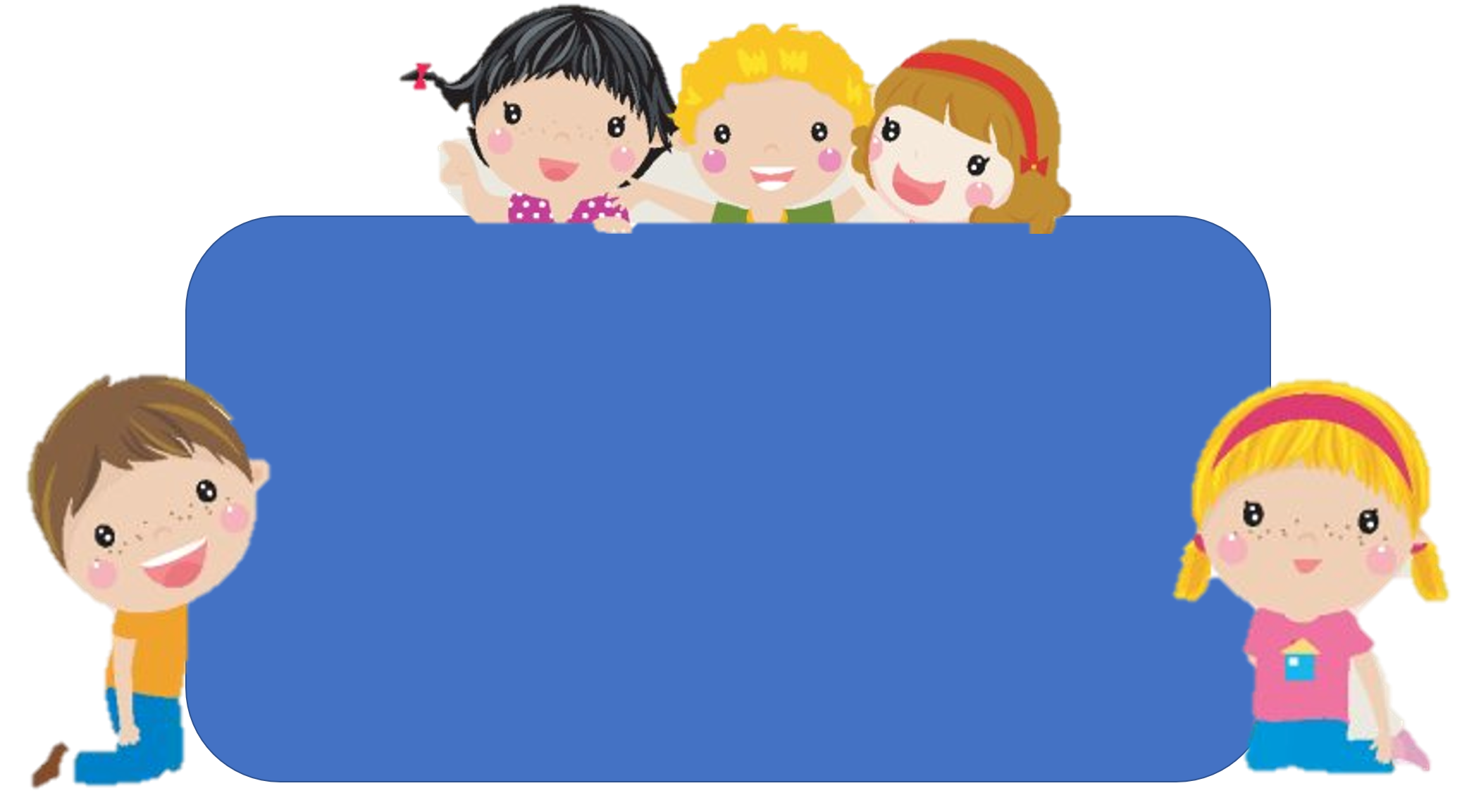 Em hãy chia sẻ những điều học được qua bài này.
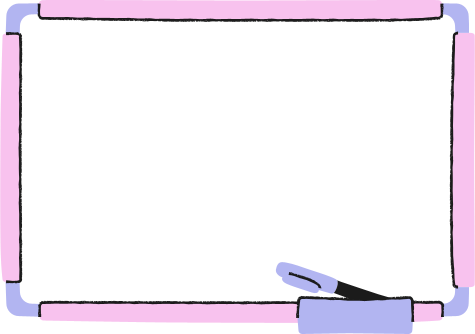 DẶN DÒ
Hoc10 chúc các em học tốt!